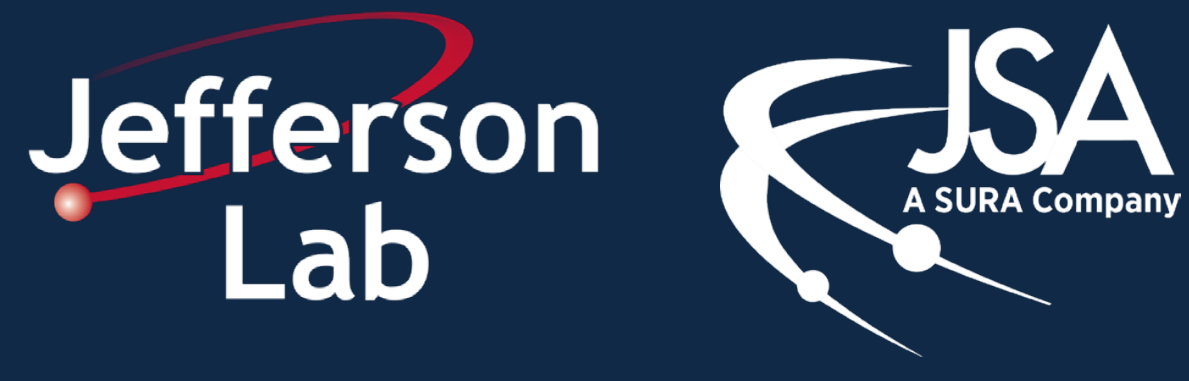 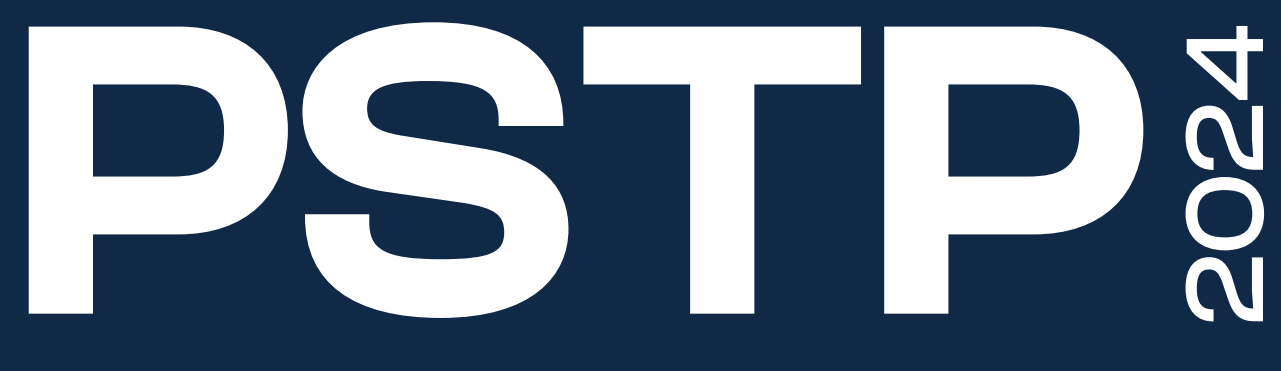 Polarized Photocathode R&D at BNL and spin consideration for the EIC
Jyoti Biswas
Electron Ion Collider,  Brookhaven National Laboratory
On behalf of the collaborator
September 22-27, 2024
Newport News, VA
In collaboration with
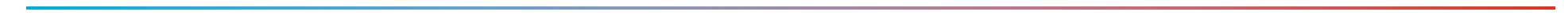 BNL:  Erdong Wang, John Skaritka, Luca Cultrera, Omer Rahman, Mengjia Gaowei, Kali Mondal, Wei Liu, Mike Blaskiewicz
JLAB:  Joe Grames, Matthew Poelker, Carlos Hernandez-Garcia, Gabriel Palacios-Serrano
ODU:  Sylvain Marsillac, Adam Masters
CUNY ASRC: Tai-De Li
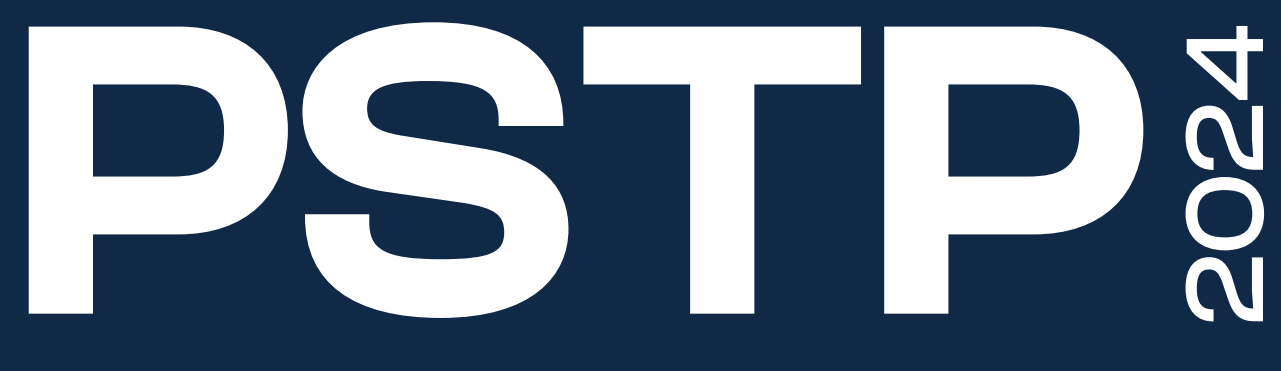 2
Jyoti Biswas
Electron –Ion Collider
EIC - polarized electron requirements
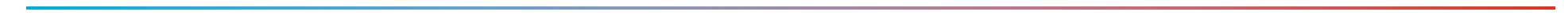 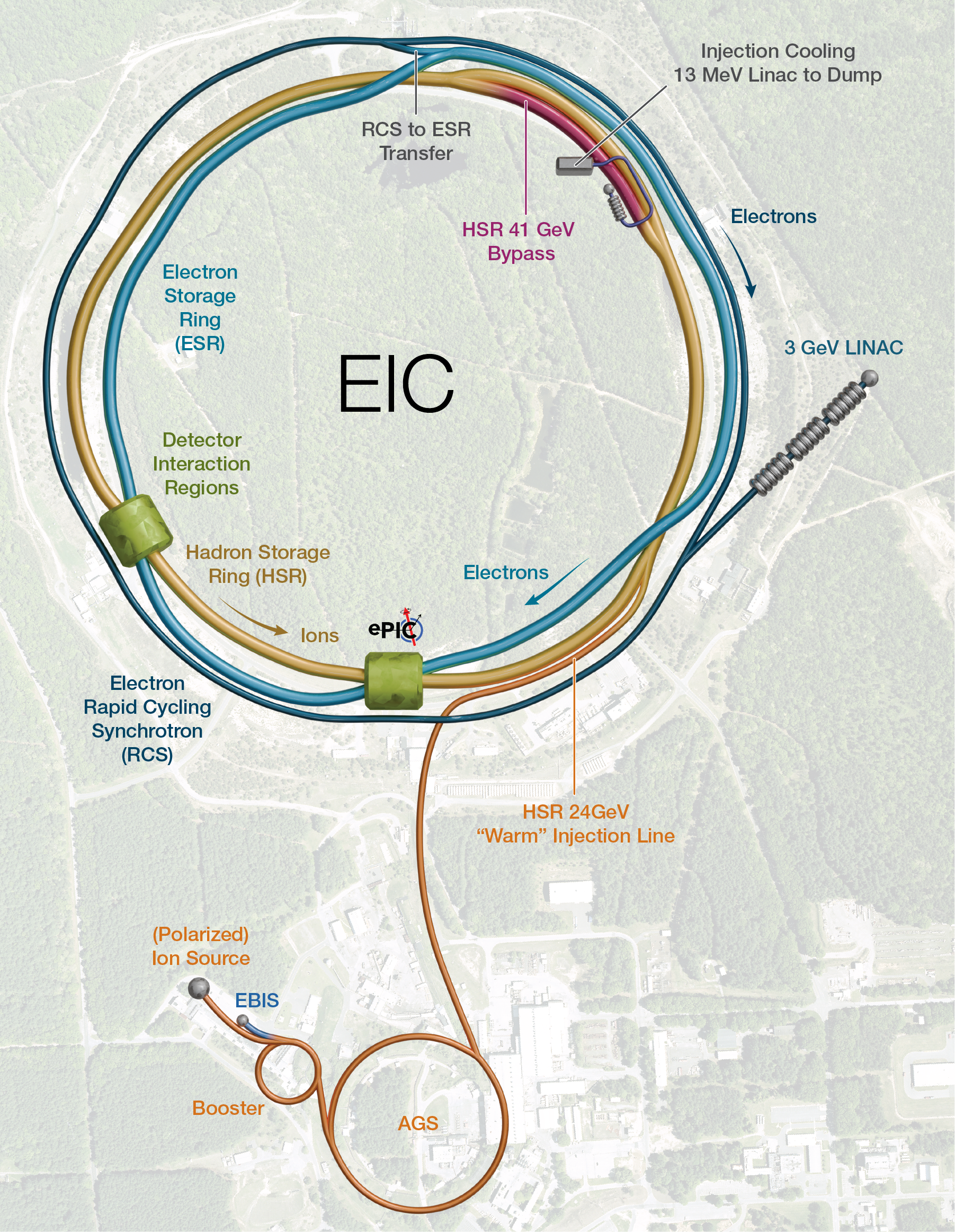 Have existing hadron storage ring, electron storage ring and injector are new.
Phase I :7 nC / bunch; Phase II: 3 bunch train of 7 nC/bunch
At least 85% spin polarization from the source.
1.3 GHz linac with 7 nC bunch.
image courtesy: Vahid Ranjbar
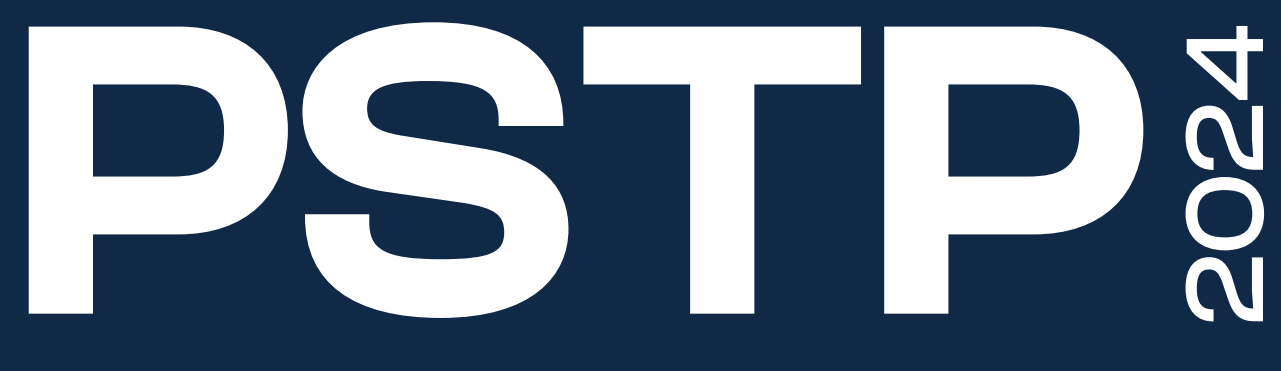 3
Jyoti Biswas
Electron –Ion Collider
Polarized Electron Sources – HVDC gun
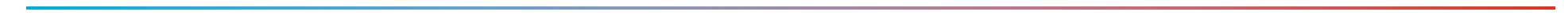 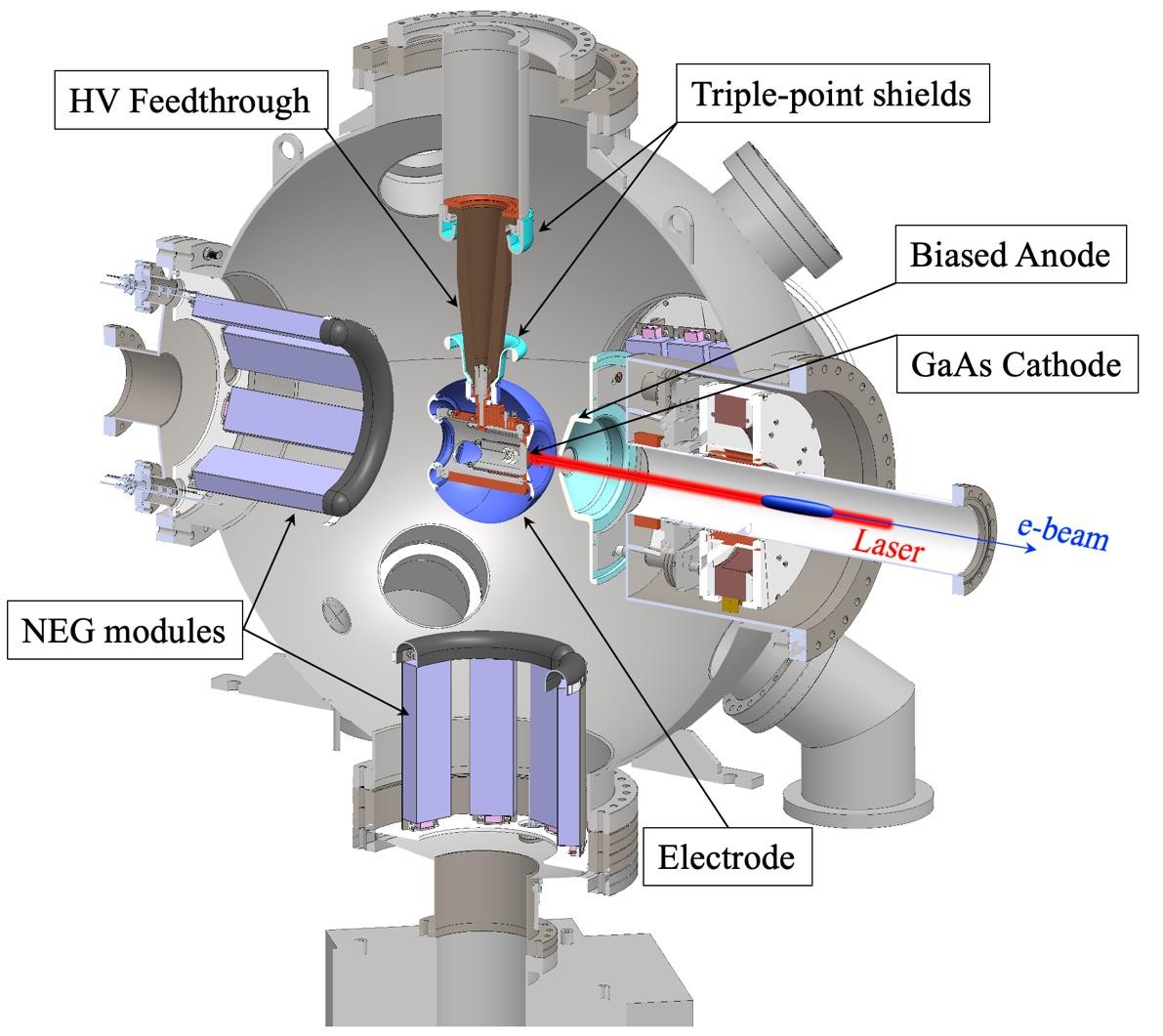 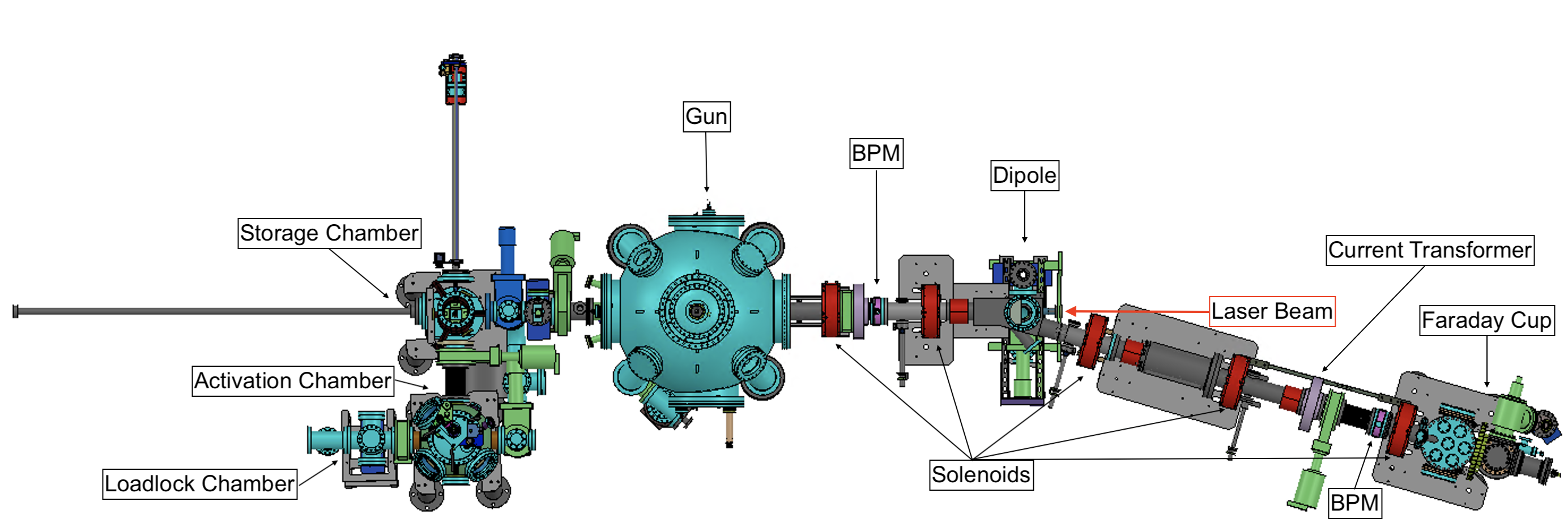 Layout of the beamline including the DC gun and prep chamber
Wang et al., Appl. Phys. Lett. 124, 254101 (2024), https://doi.org/10.1063/5.0216694
EIC 350 kV DC electron gun
EIC gun includes new features:
Large cathode area
Active cathode cooling
High gradient
Movable electrically insulated anode
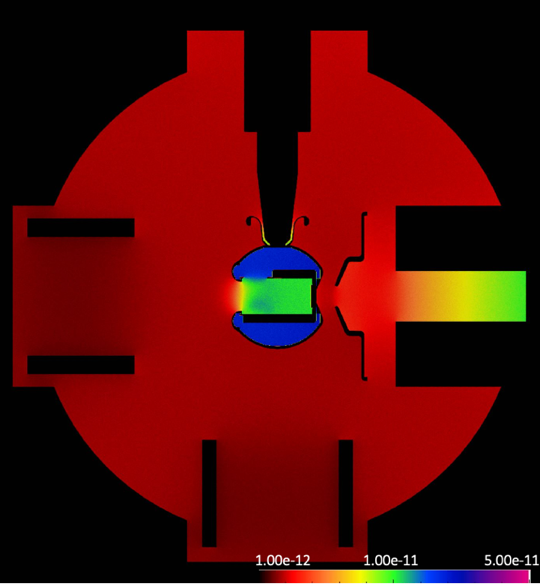 This gun meet all EIC requirements
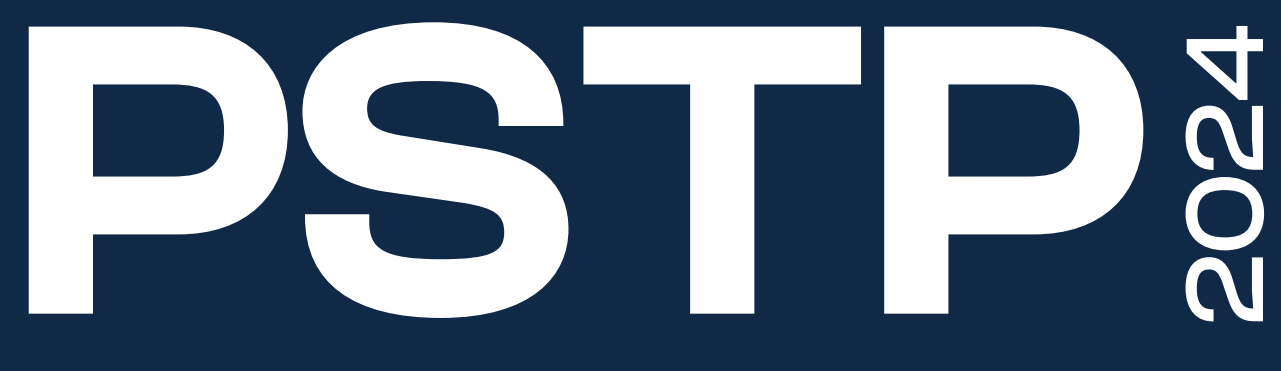 4
Jyoti Biswas
Electron –Ion Collider
GaAs photocathode
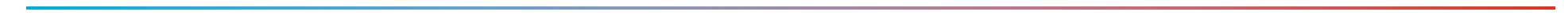 Biswas et el., NAPAC 24, 10.18429/JACoW-IPAC2024-MOPR77
Problems associated with GaAs photocathodes
GaAsP
GaAsP
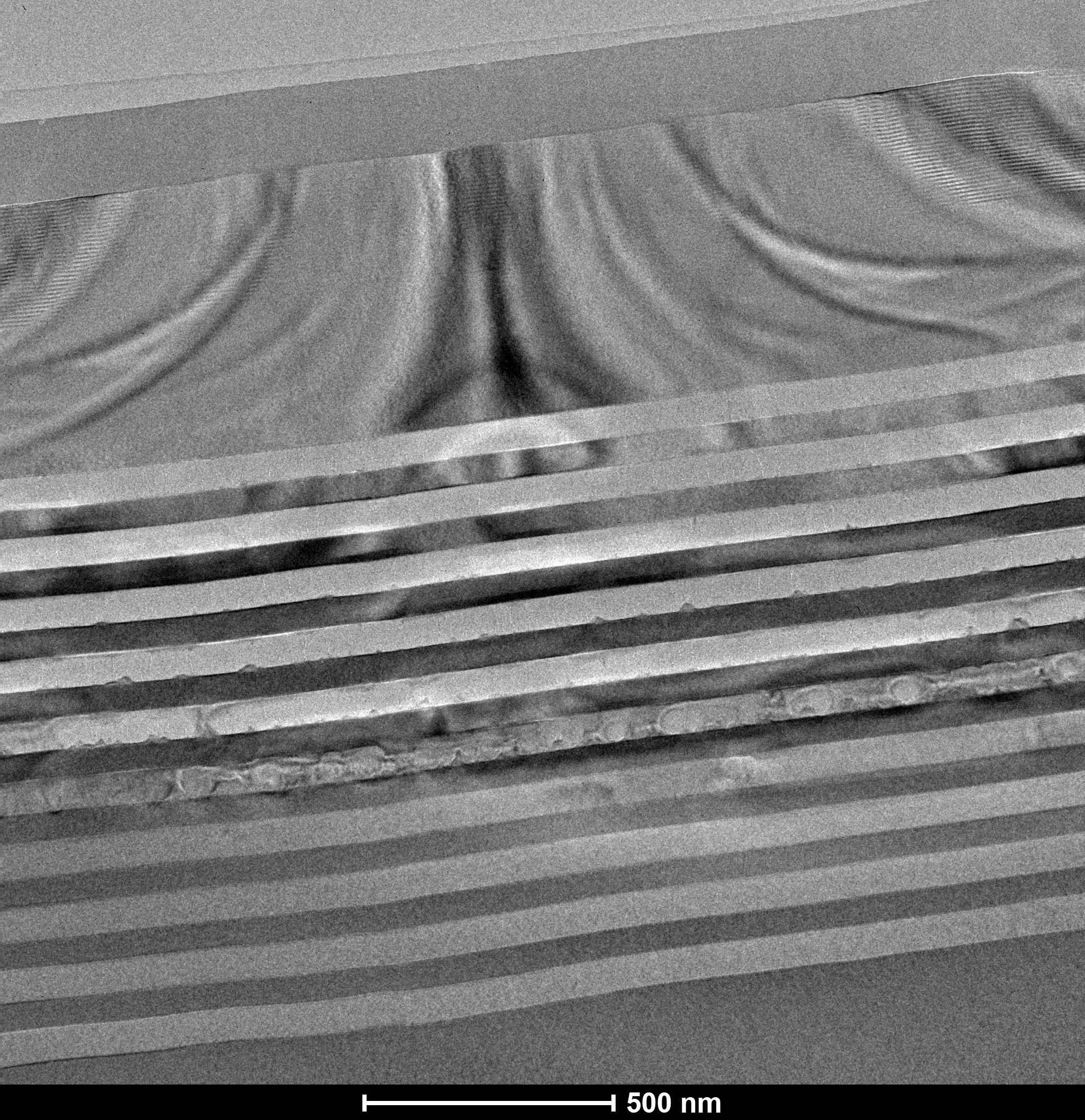 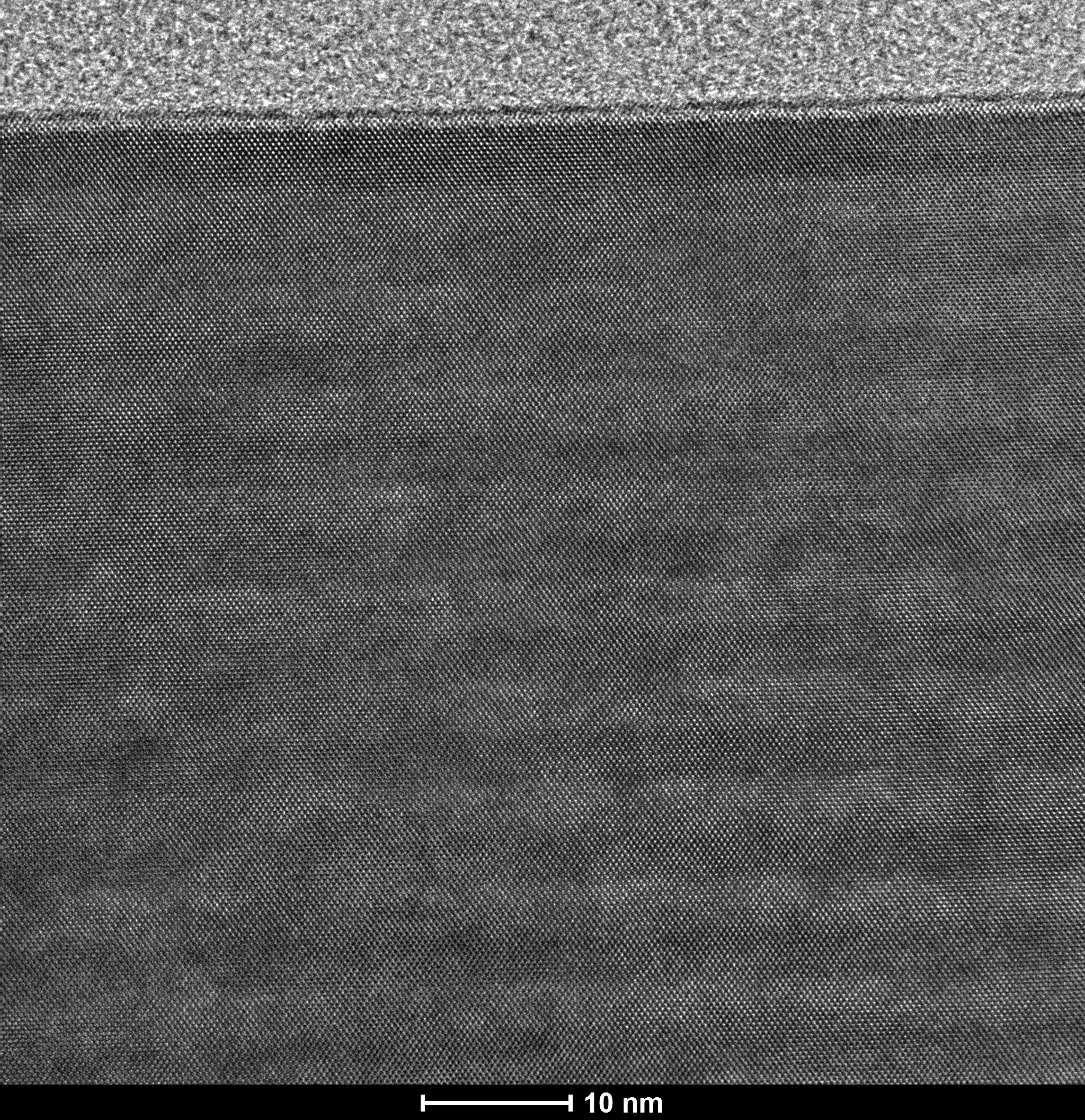 SL pairs
GaAs
GaAs
Superlattice DBR GaAs
Superlattice GaAs
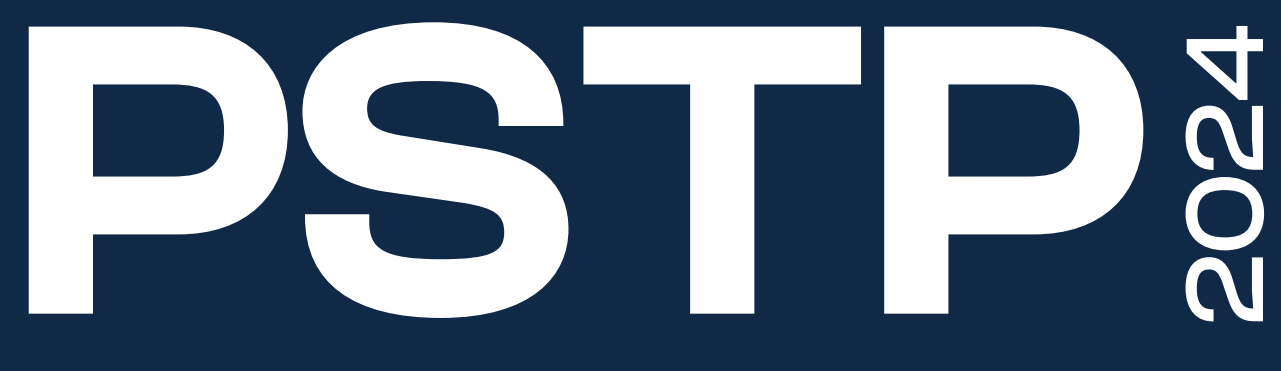 DBR
5
Jyoti Biswas
Electron –Ion Collider
TEM cross section image of SL-DBR
Chapter 1: GaAs photocathode R&D
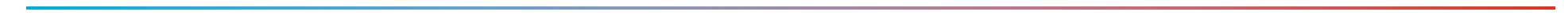 R&D effort on
SL-GaAs (DBR)
“SPIN Crisis”
(lack of reliable SL-GaAs
Optimize pre-cleaning and heat treatment
Optimize surface doping and DBR pairs
GaAs with 2D protection layer
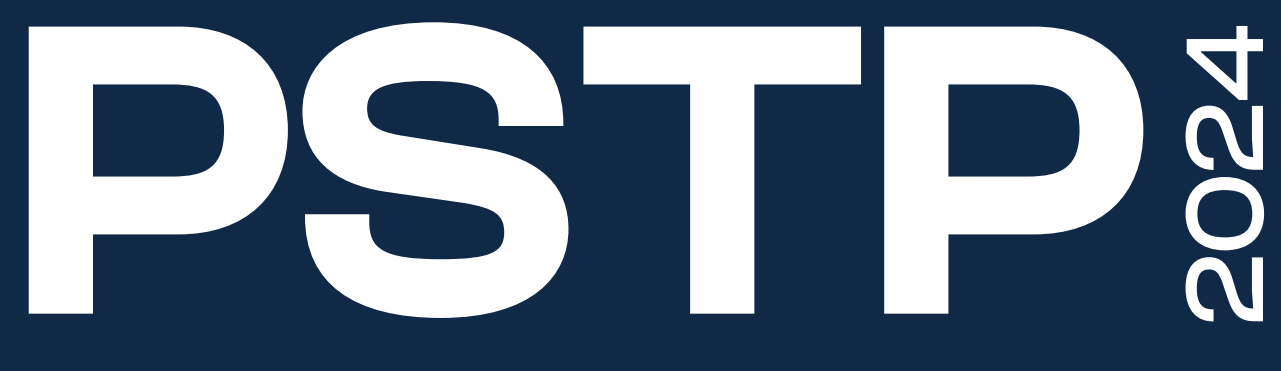 6
Jyoti Biswas
Electron –Ion Collider
Optimizing pre-cleaning and heat treatment
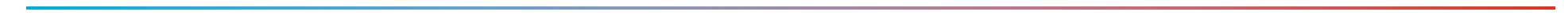 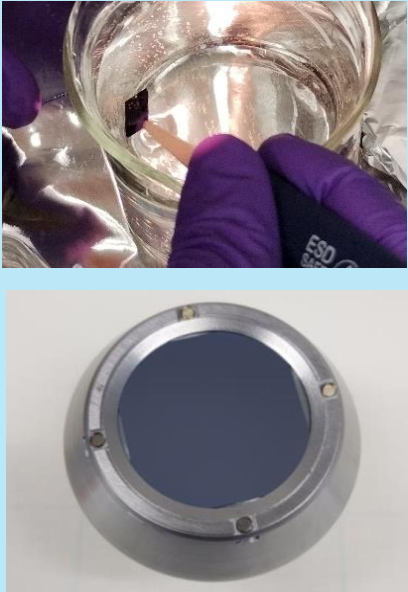 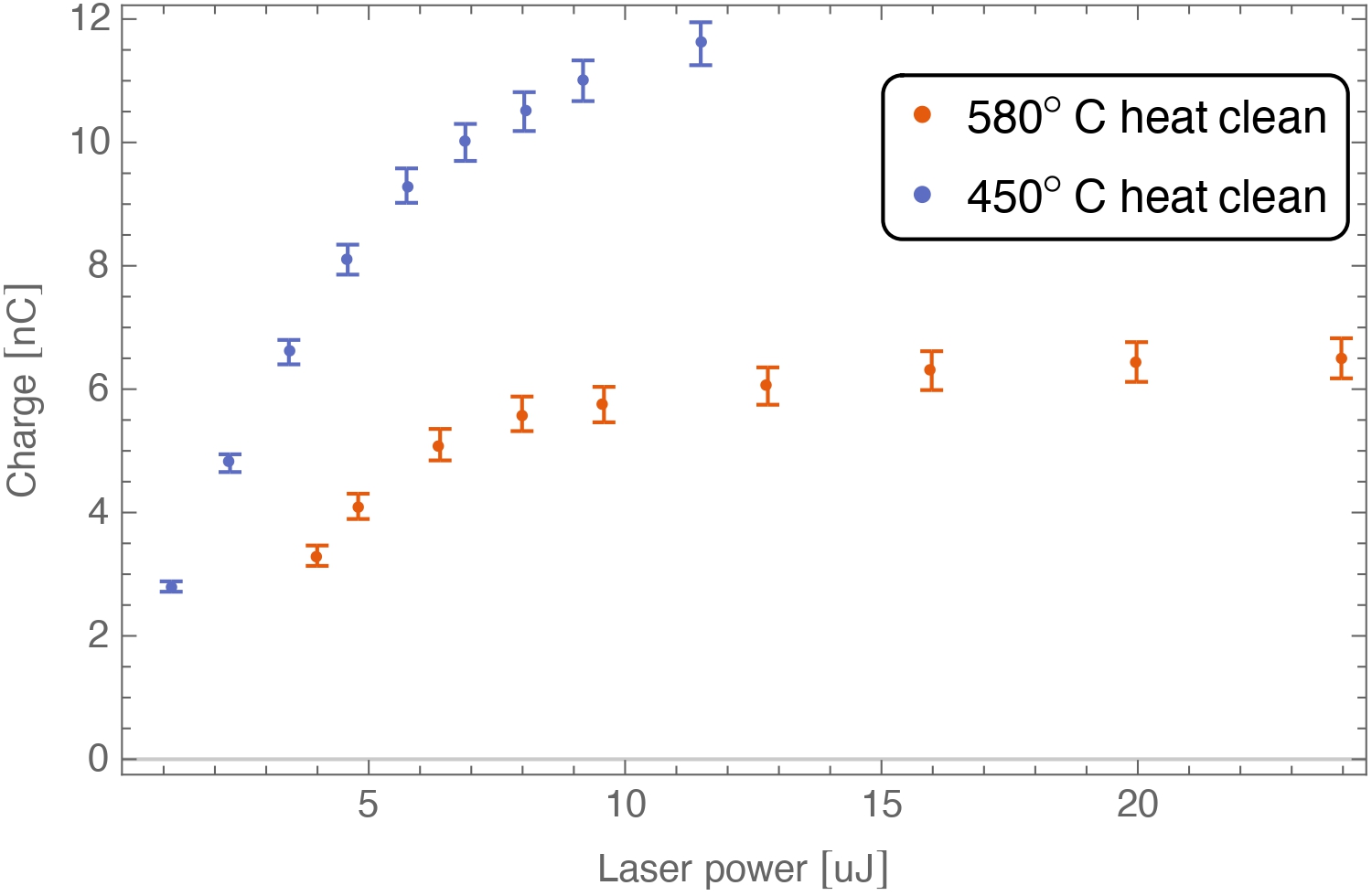 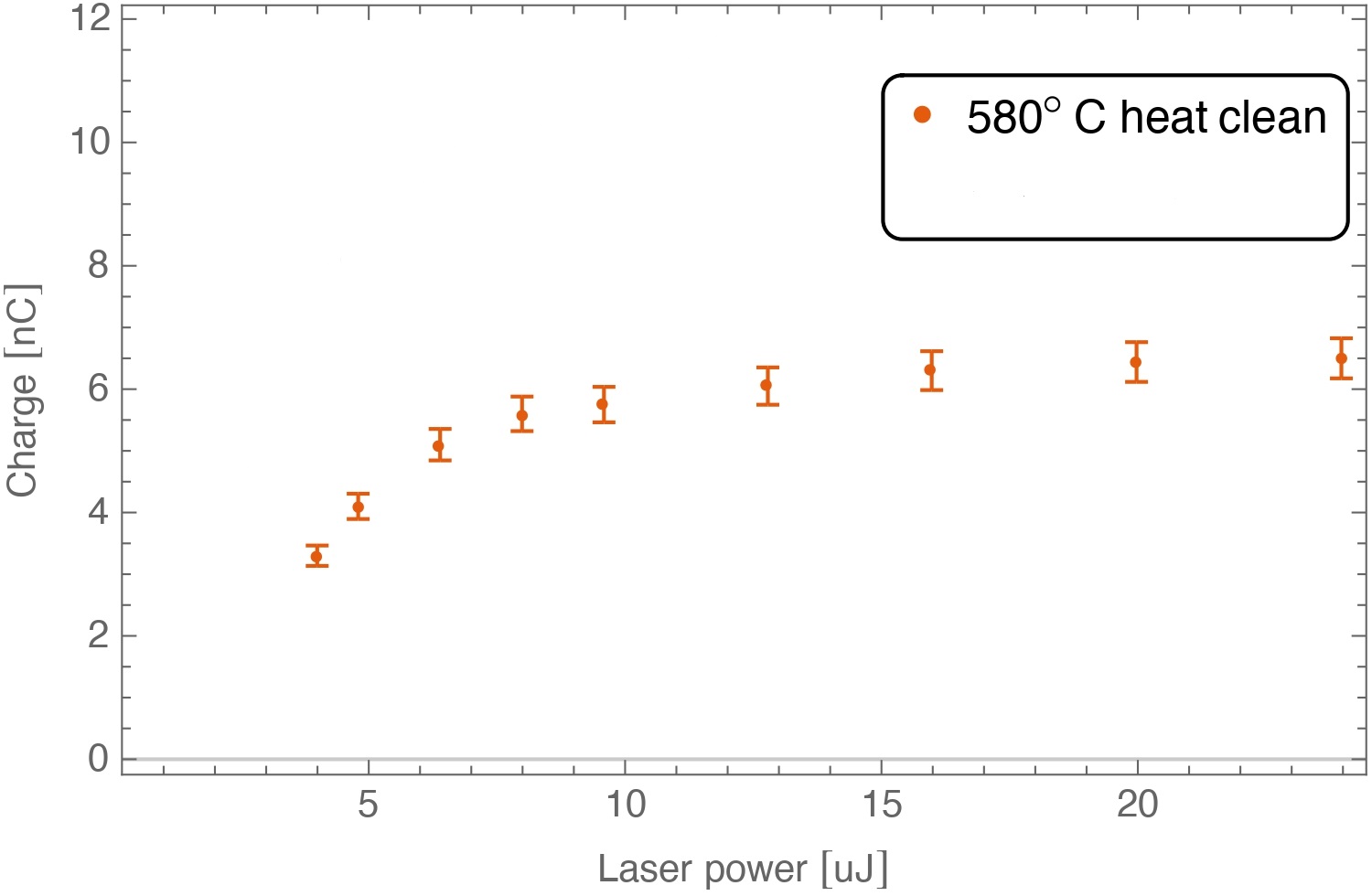 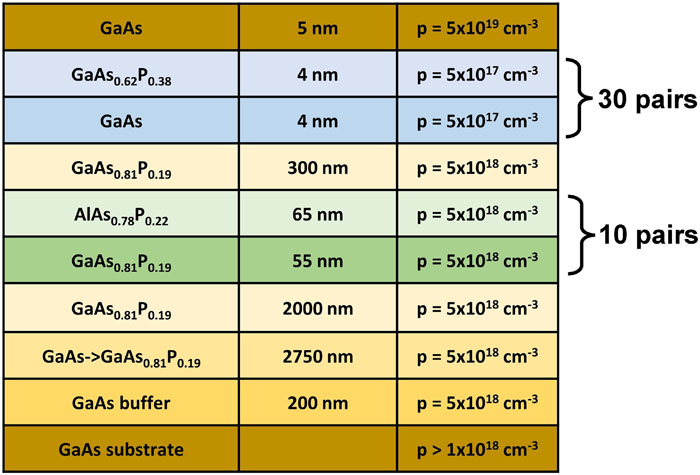 HCL wet etch
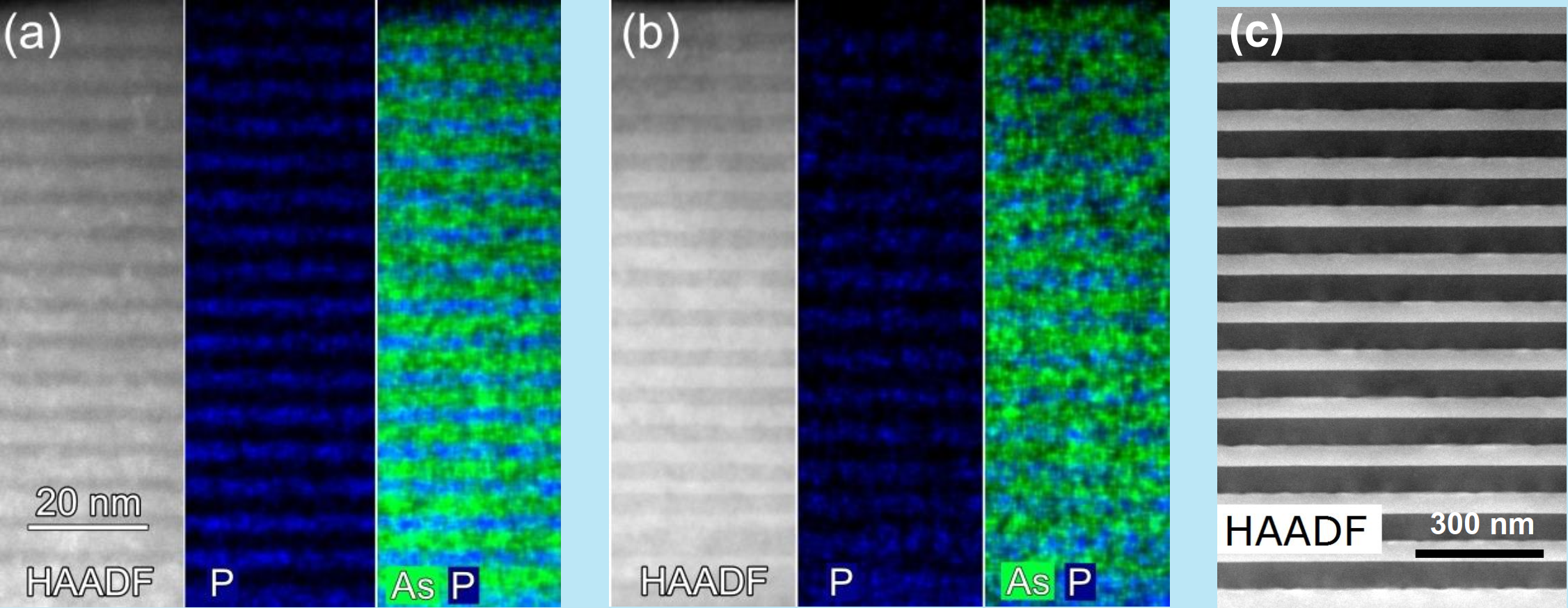 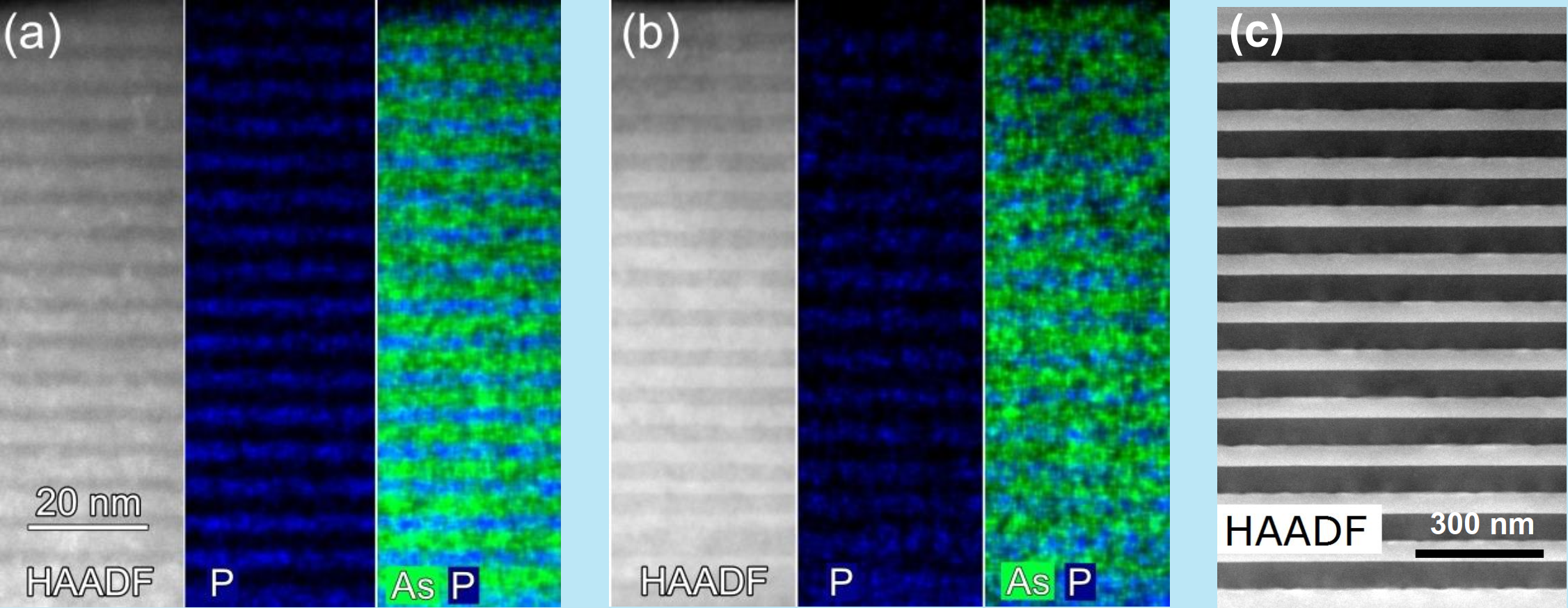 TEM images
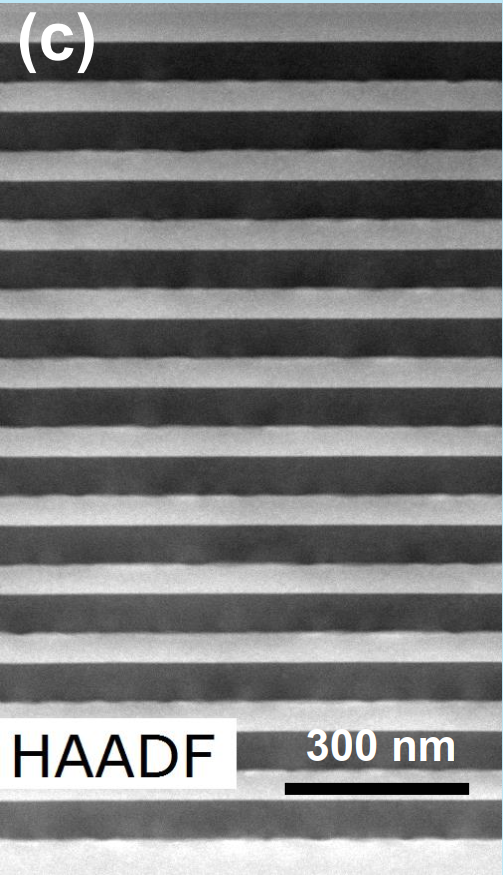 A typical SL-DBR structure
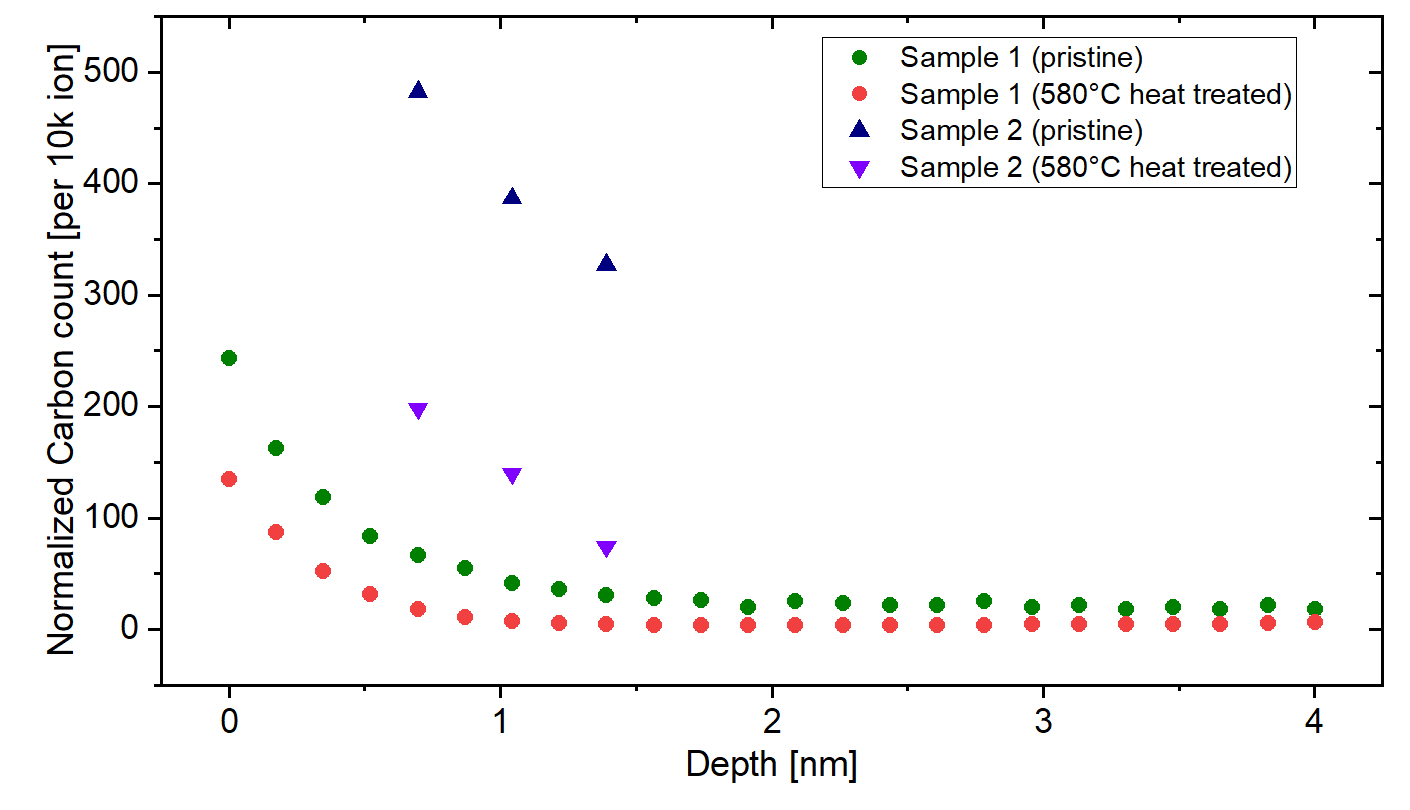 Extracted charge vs laser power
Incorporated HCL wet etch & reduced heat treatment temperature of 450°C for DBR cathode. 
Test in HVDC gun shows, higher charge could be extracted from the cathode, limiting surface charge effect.
Secondary Ion Mass Spectroscopy (SIMS)
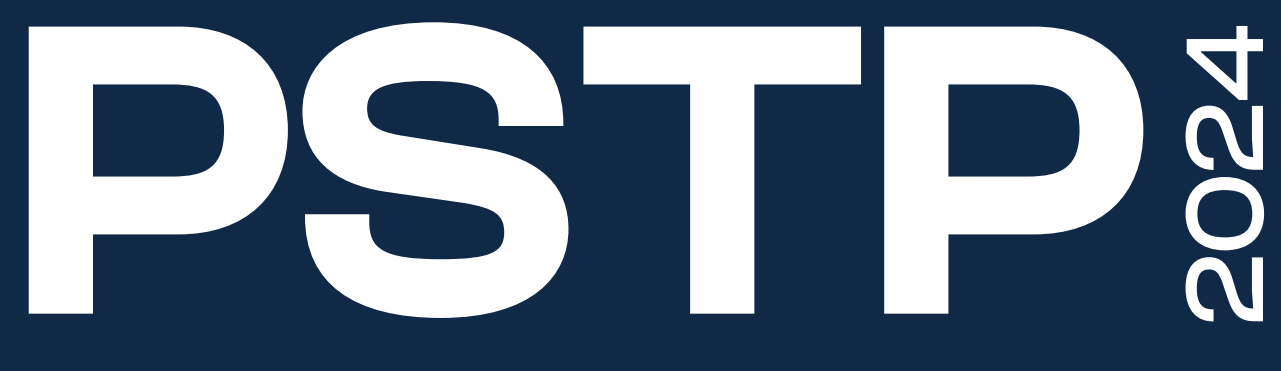 7
Jyoti Biswas
Electron –Ion Collider
Optimizing doping and DBR pairs
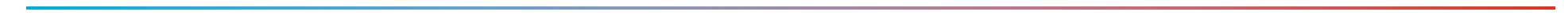 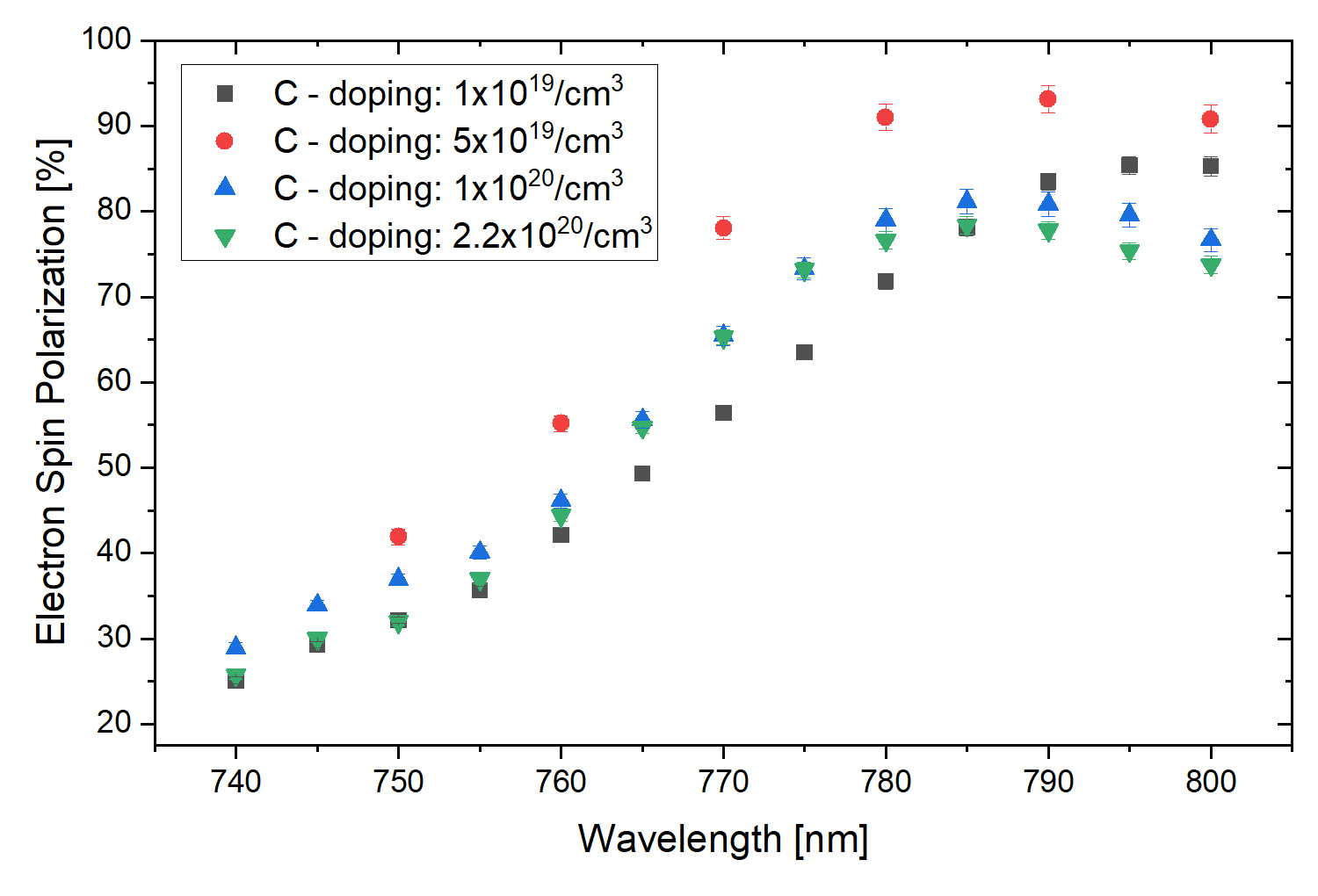 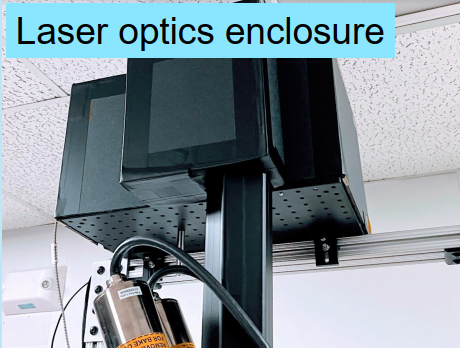 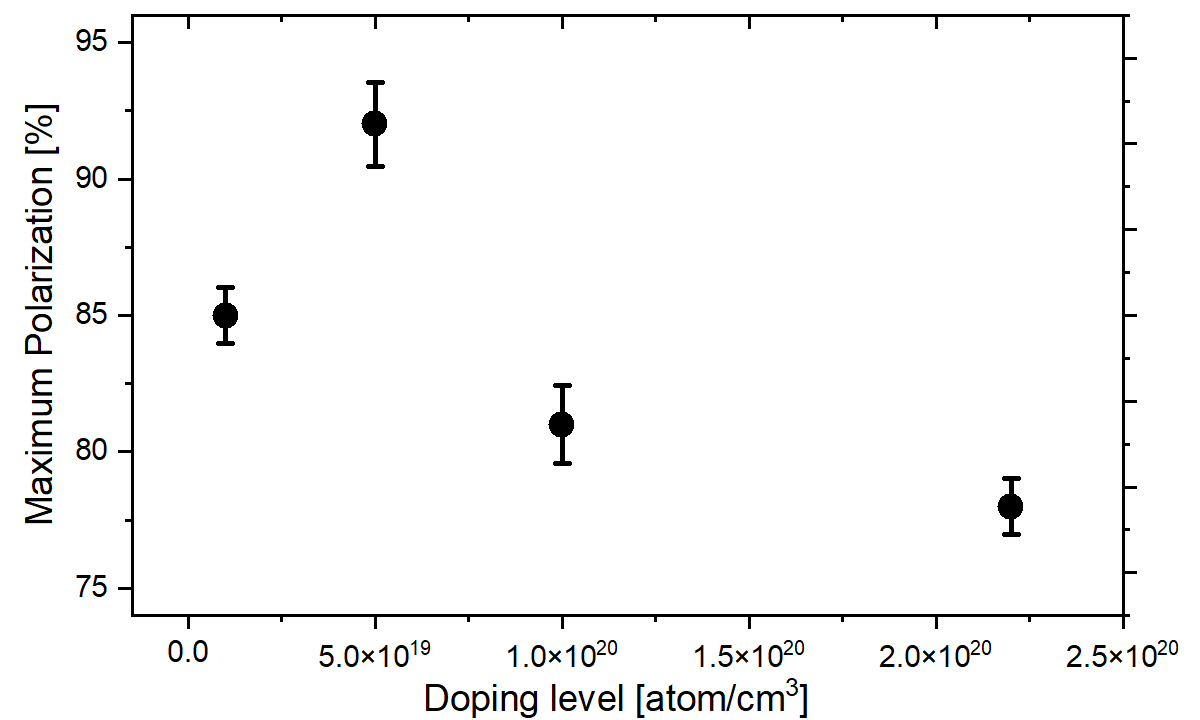 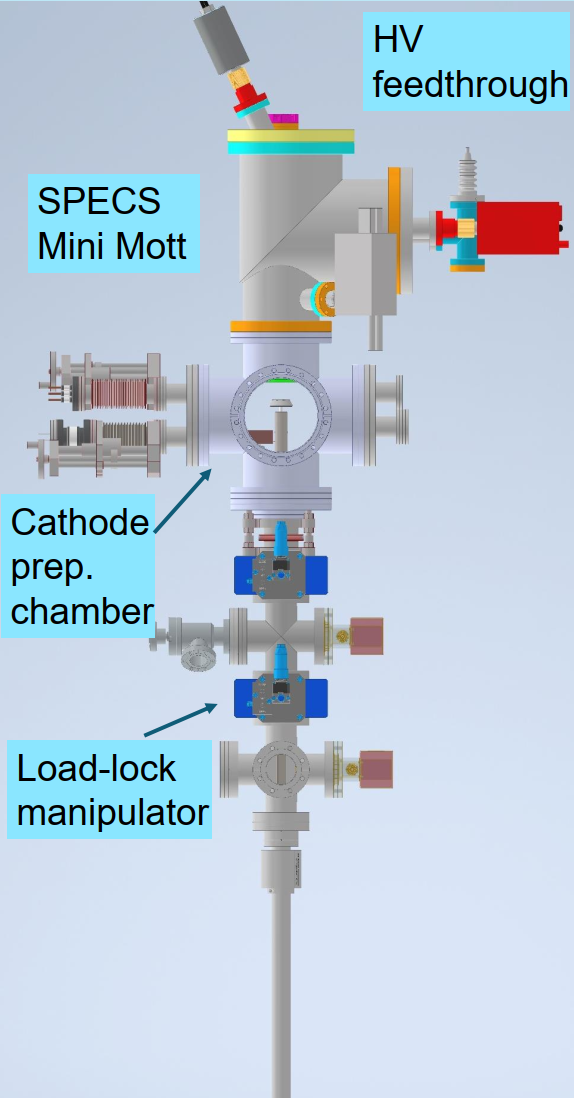 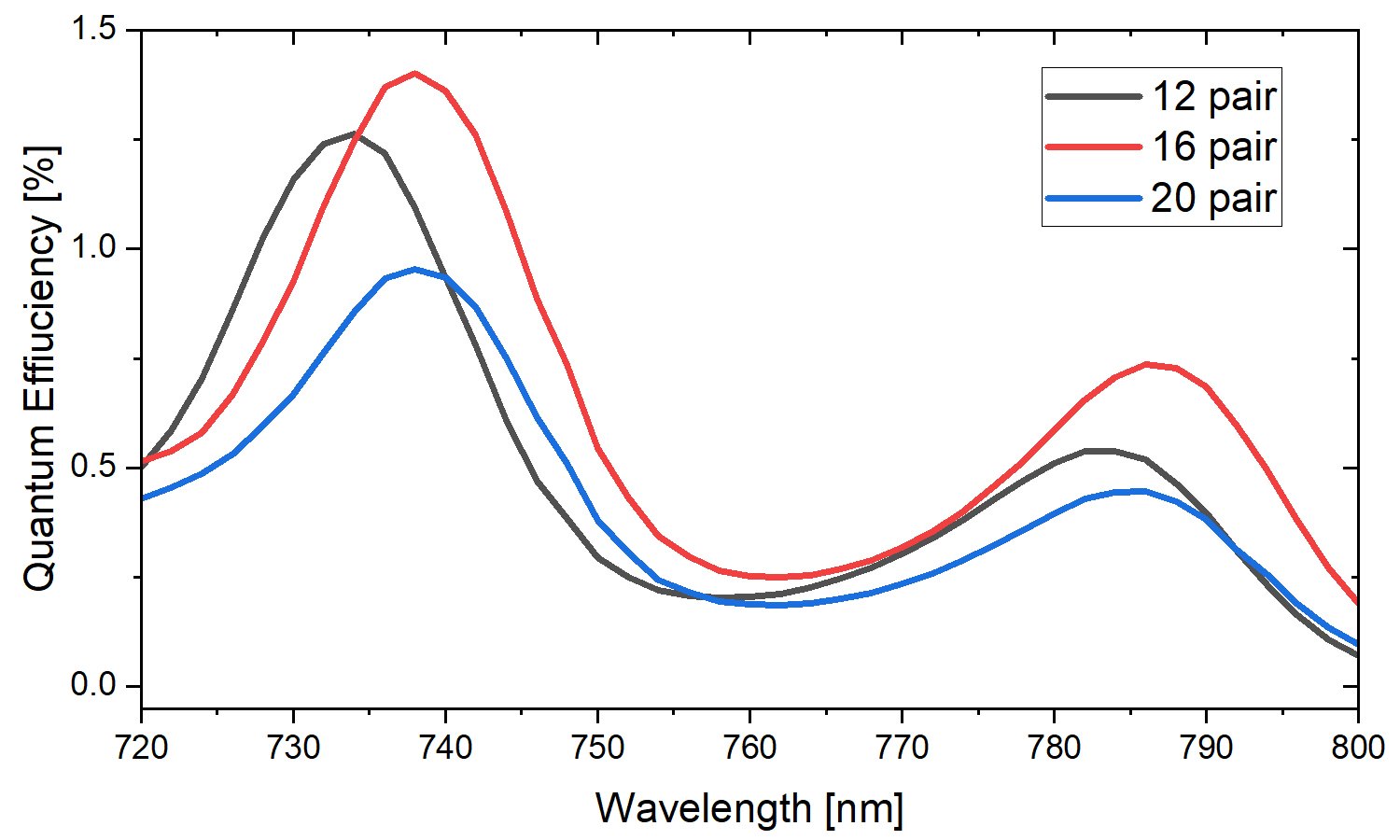 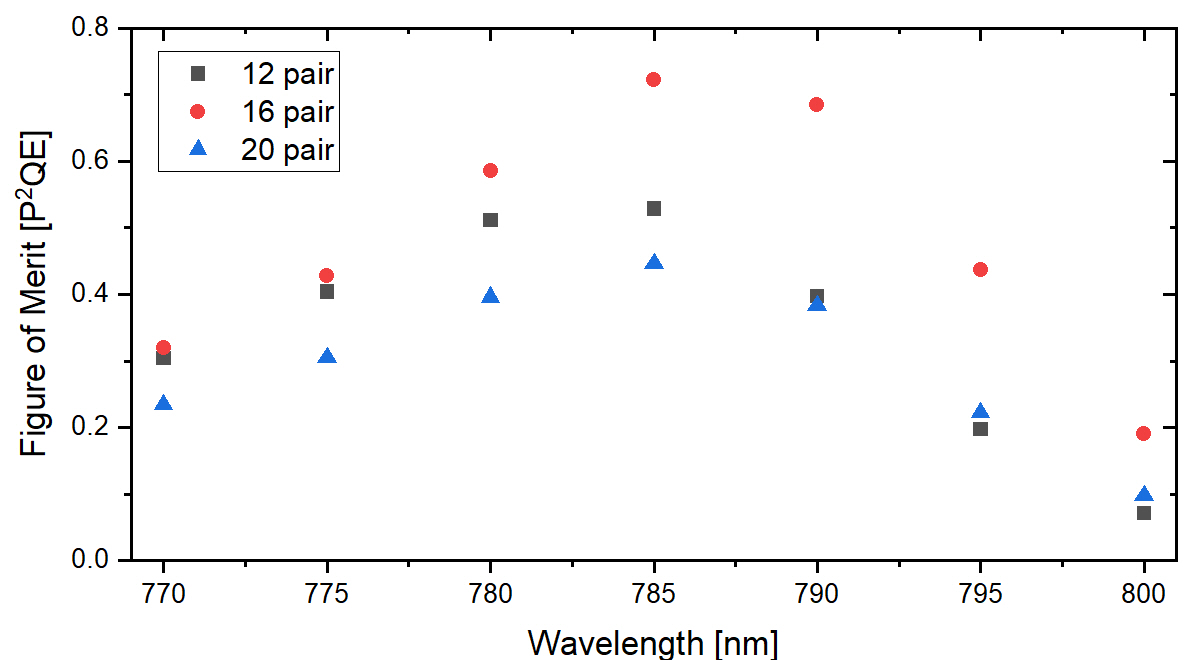 Biswas et el., NAPAC 24, 10.18429/JACoW-IPAC2024-MOPR77
Mott Polarimeter located at EIC, BNL.
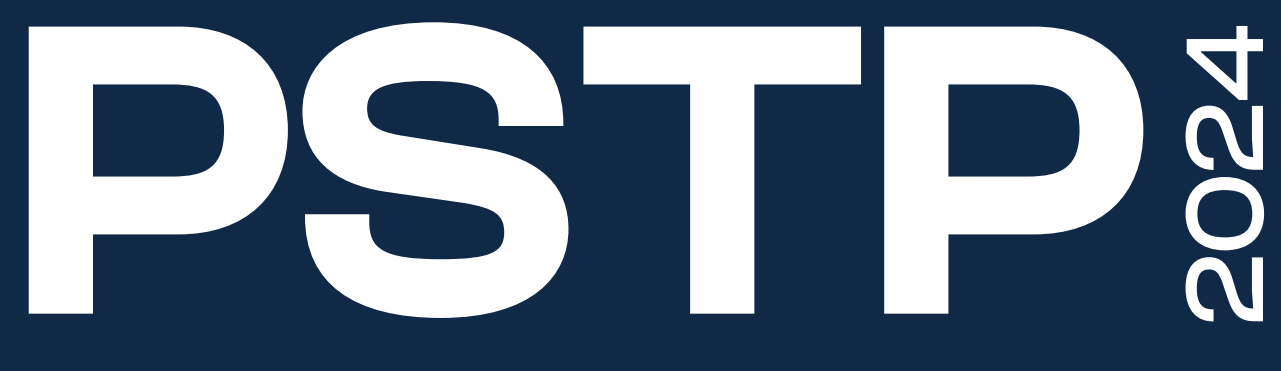 8
Jyoti Biswas
Electron –Ion Collider
GaAs with 2D protection layer
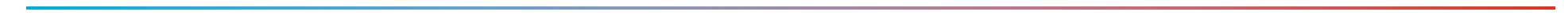 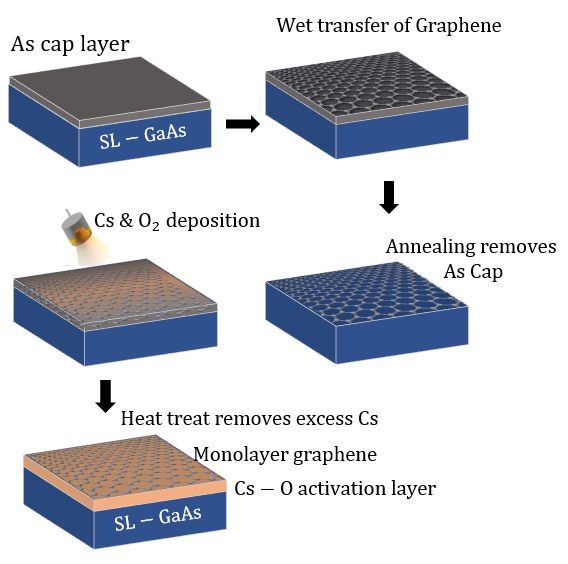 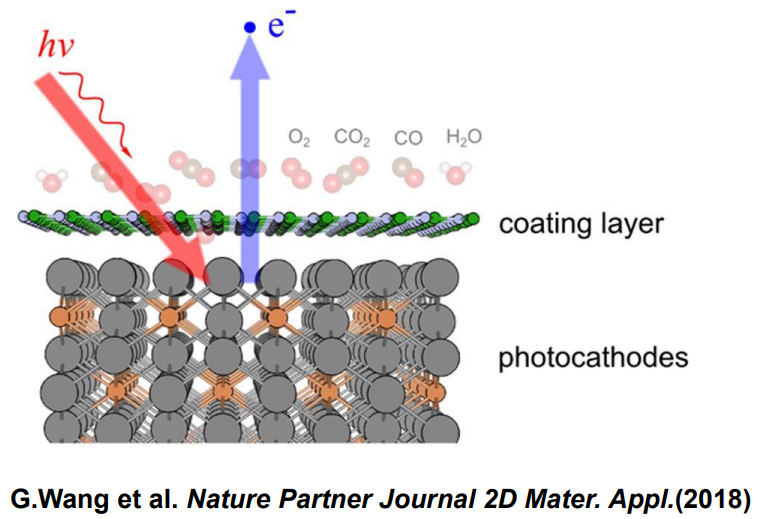 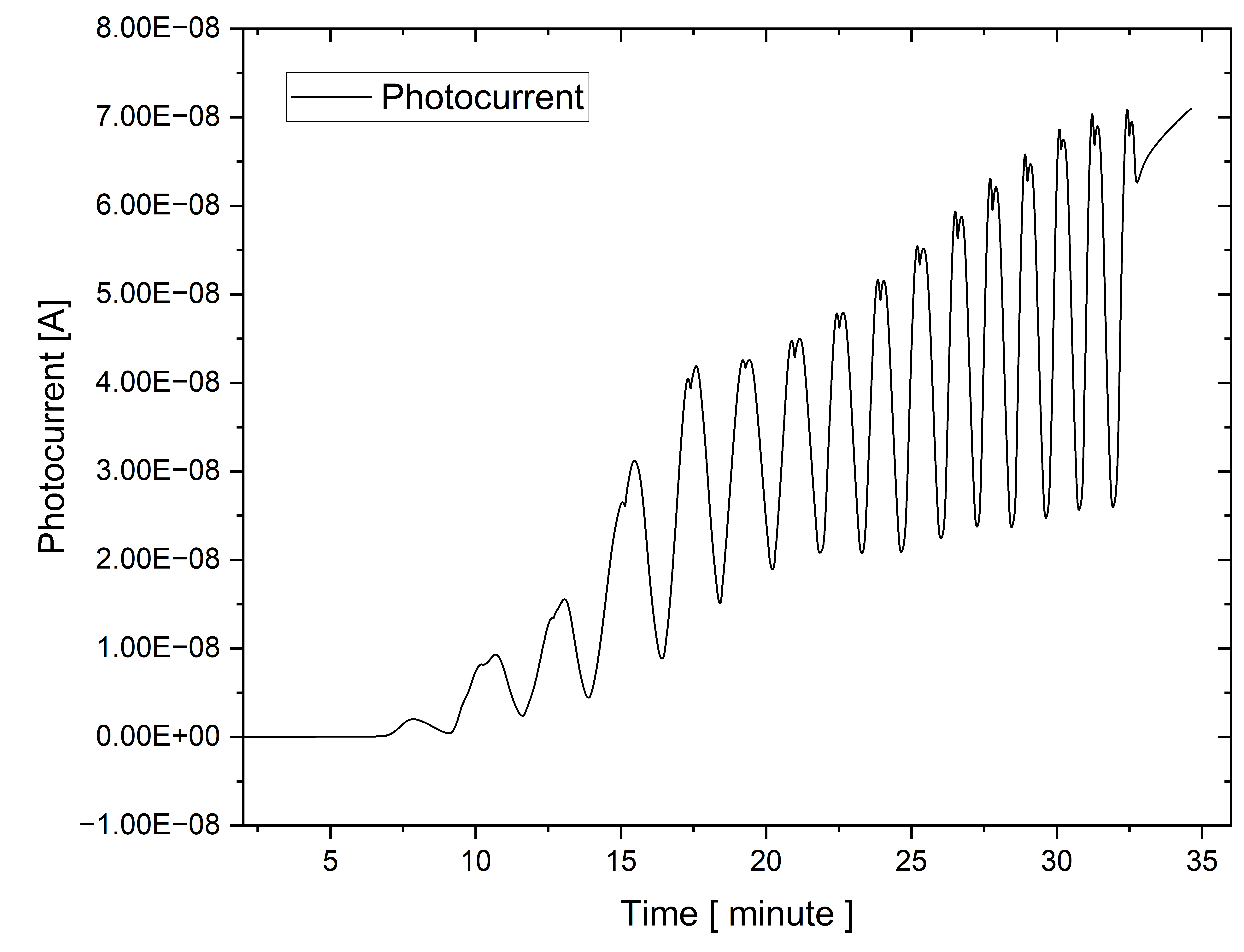 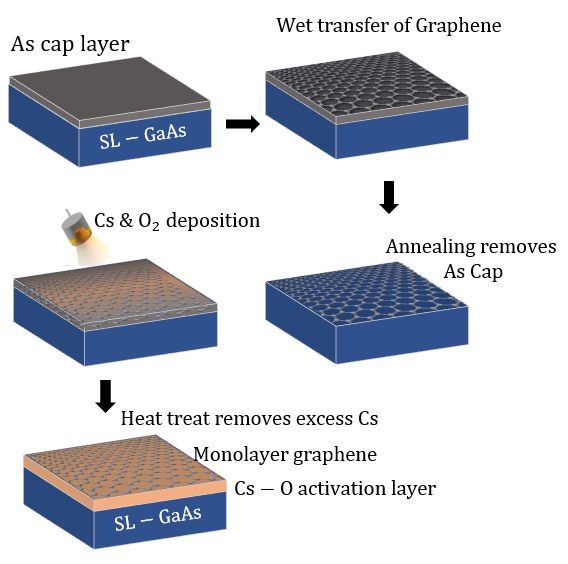 G.Wang and N.Moody et al. 
npj 2D Materials and Applications 17 (2018). doi:10.1038/s41699-018-0062-6
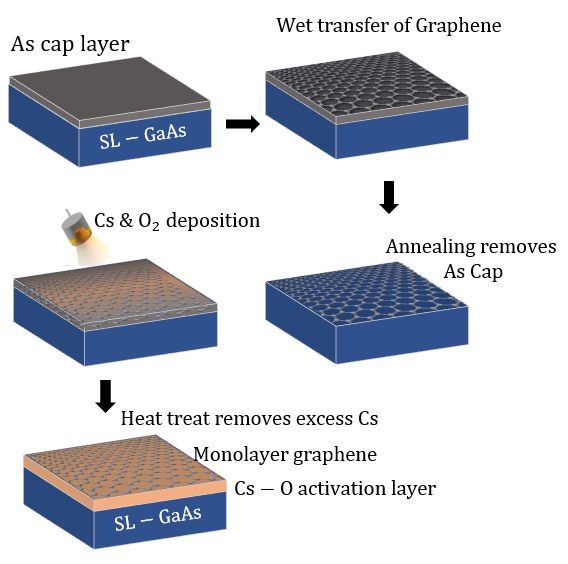 Successful growth of SL-GaAs with CsO activation layer underneath the graphene.
Schematic of the graphene transfer on GaAs
Similar activation of bulk GaAs was performed. We obtained better results on SL-GaAs with a cap layer.
Graphene protection layer makes the GaAs cathode less susceptible to heating.
Can sustain coarse vacuum environment with the protection layer. Meaning vacuum transfer of activated GaAs is a possibility.
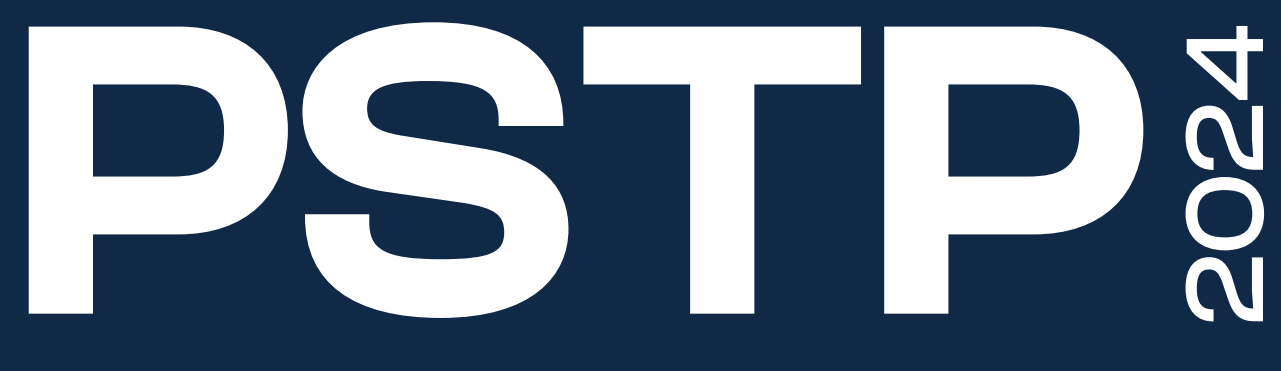 9
Jyoti Biswas
Electron –Ion Collider
Chapter 2: Electron Spin consideration for EIC
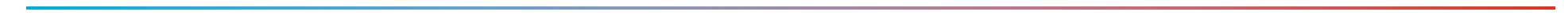 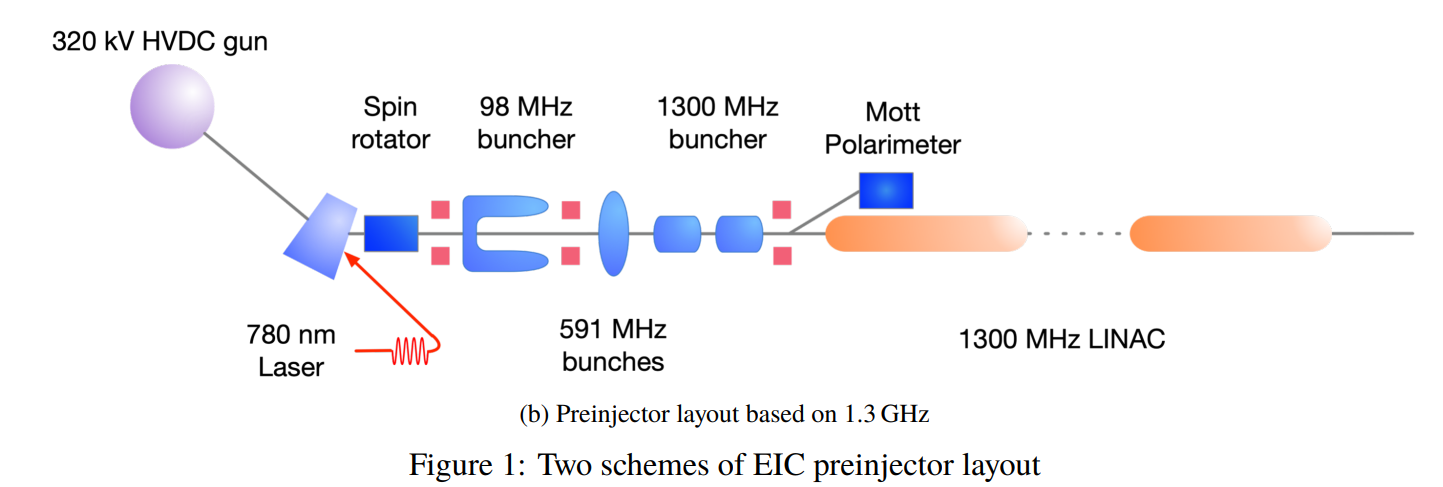 EIC 1.3 GHz pre-injector layout including DC gun, spin rotator, and bunching section
Electron spin from the gun is longitudinal
Two spin rotator will be used to rotate the spin vertical
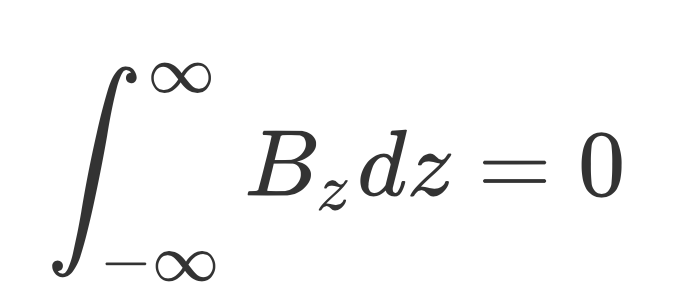 solenoid:
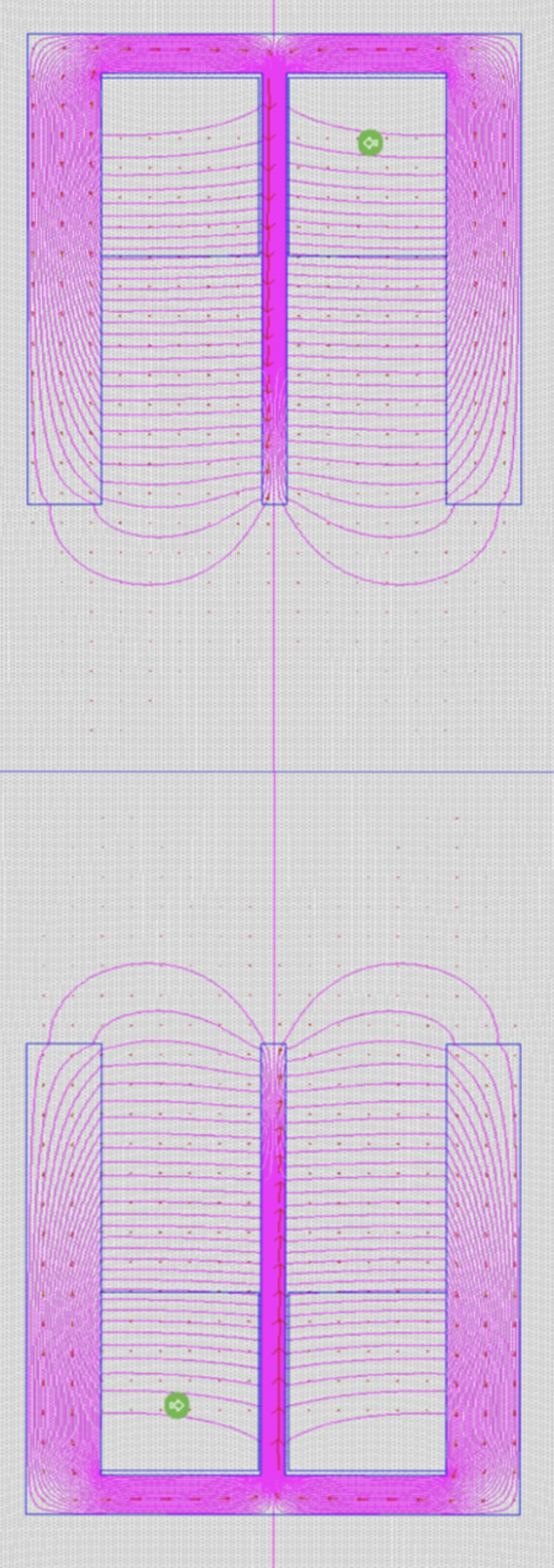 z
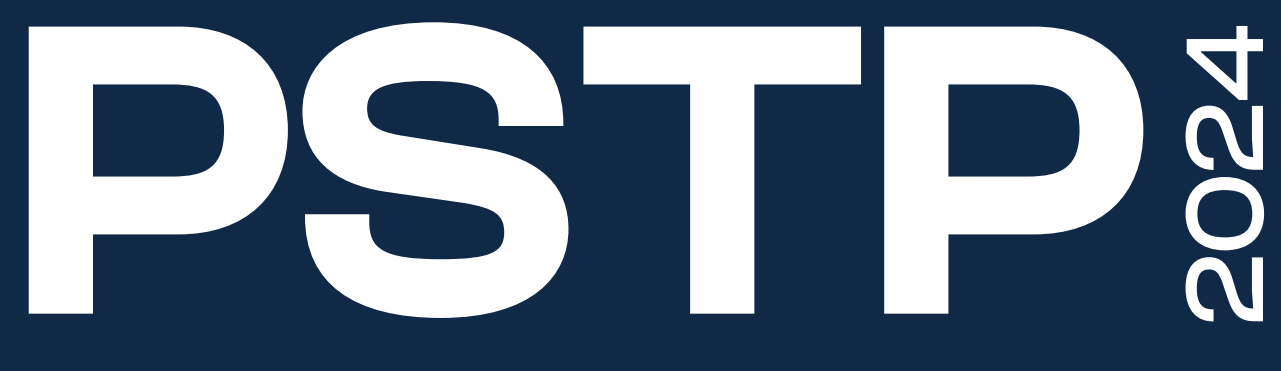 10
Jyoti Biswas
Electron –Ion Collider
Spin rotator – Wien Filter
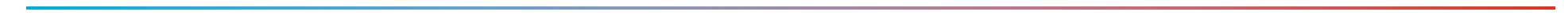 https://accelconf.web.cern.ch/ipac2021/papers/mopab324.pdf
https://inspirehep.net/files/a7bbe70b5f54adc3b7e7f320651d2dd7
https://accelconf.web.cern.ch/p07/PAPERS/MOPAN013.PDF
https://www.sciencedirect.com/science/article/pii/S0168900206014434
https://www.jacow.org/ipac2024/pdf/MOPC24.pdf
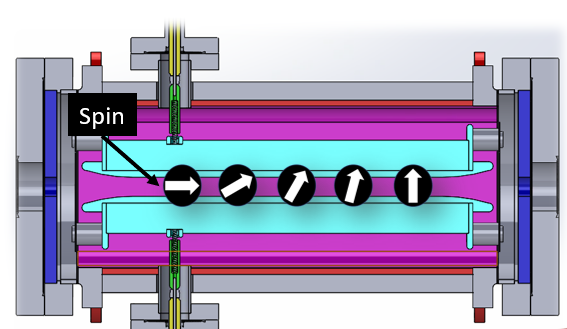 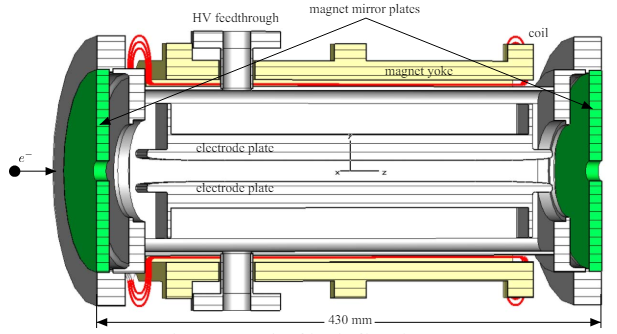 Schematic of the Wien filter for S-DALINAC and CEBAF
In EIC, its highly space charge dominated beam, prototyping is essential.
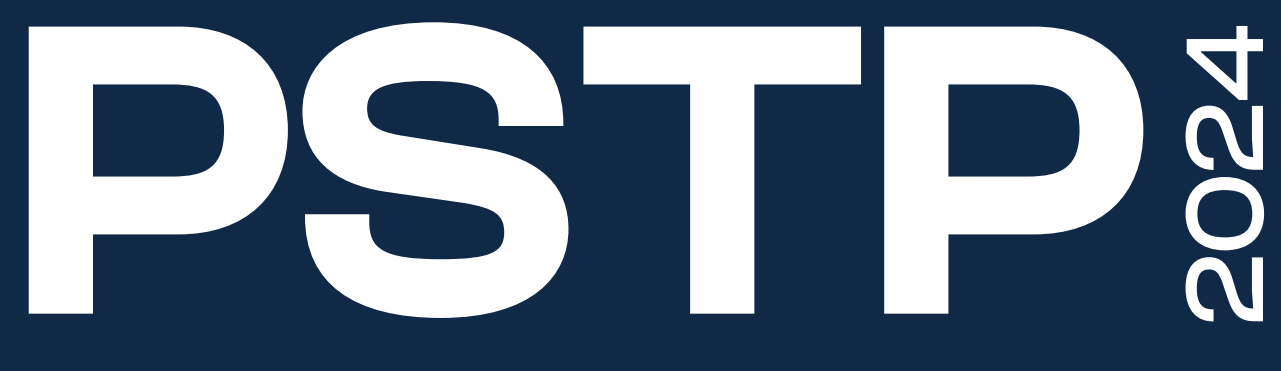 11
Jyoti Biswas
Electron –Ion Collider
EIC Wien Filter Design
Y
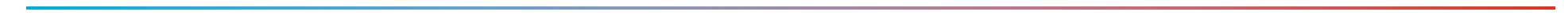 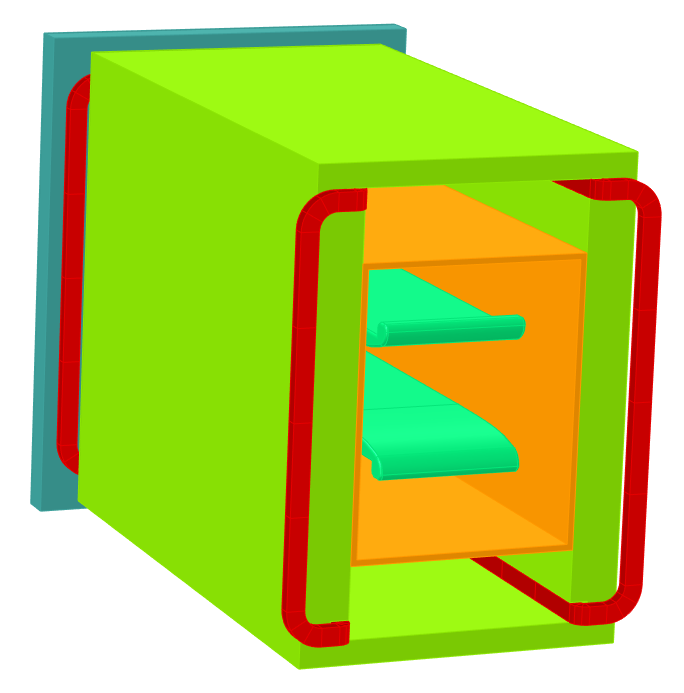 X
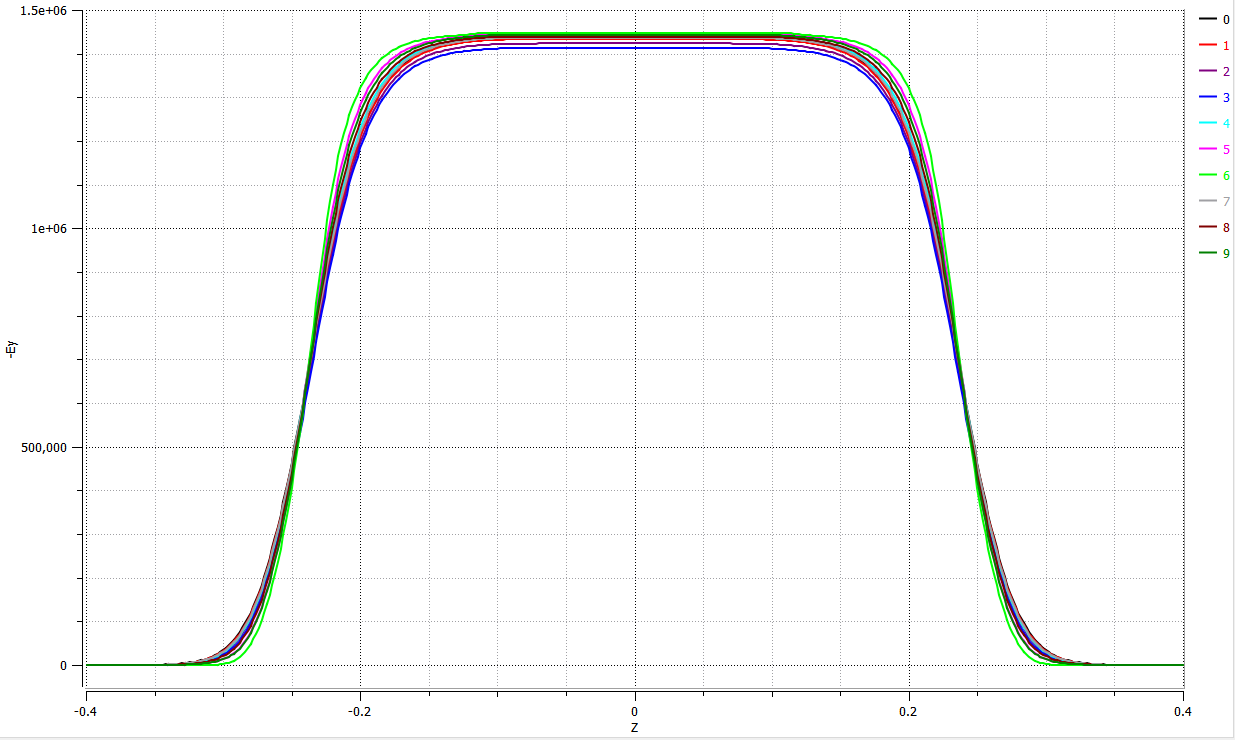 Y
Z
X
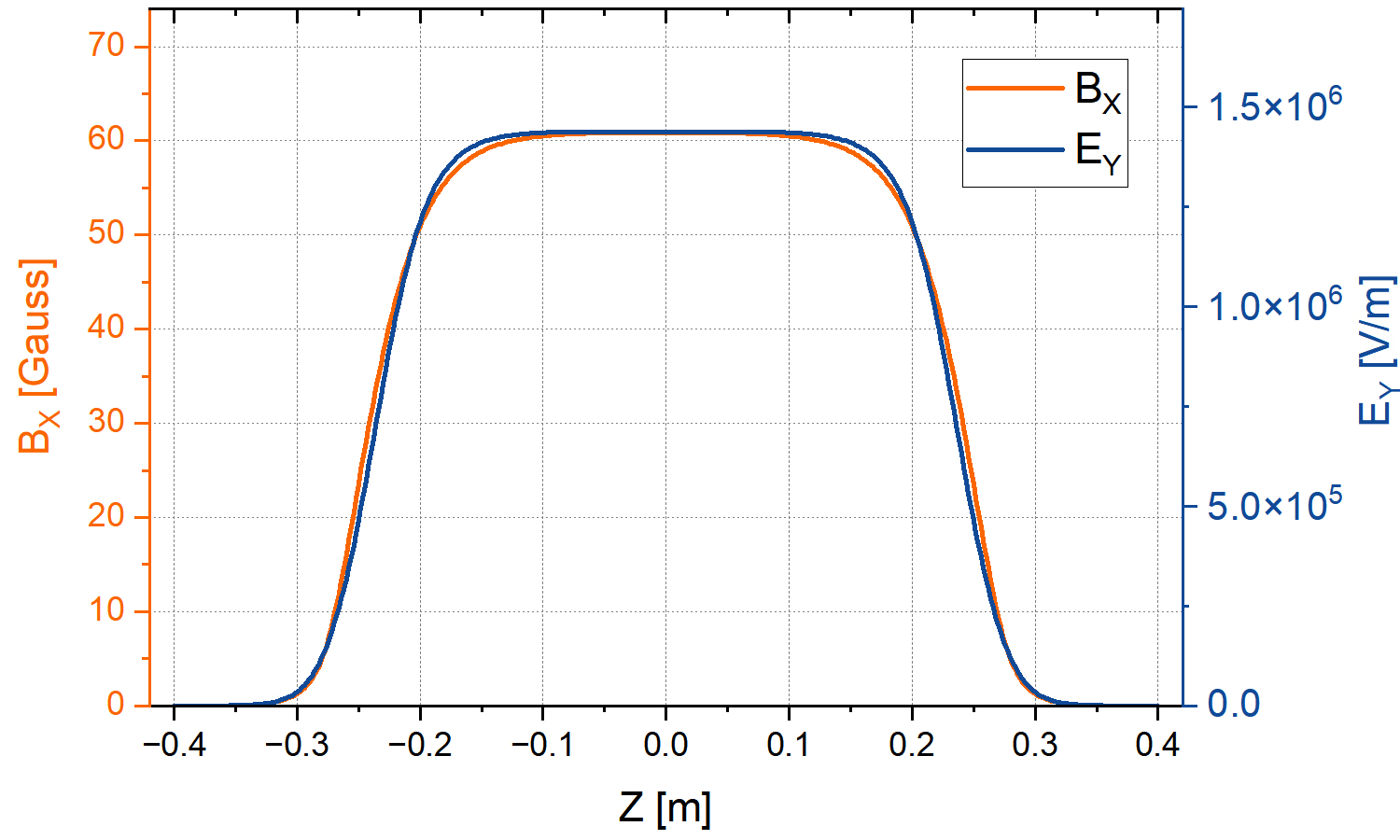 At the centerline [X =0, Y=0]
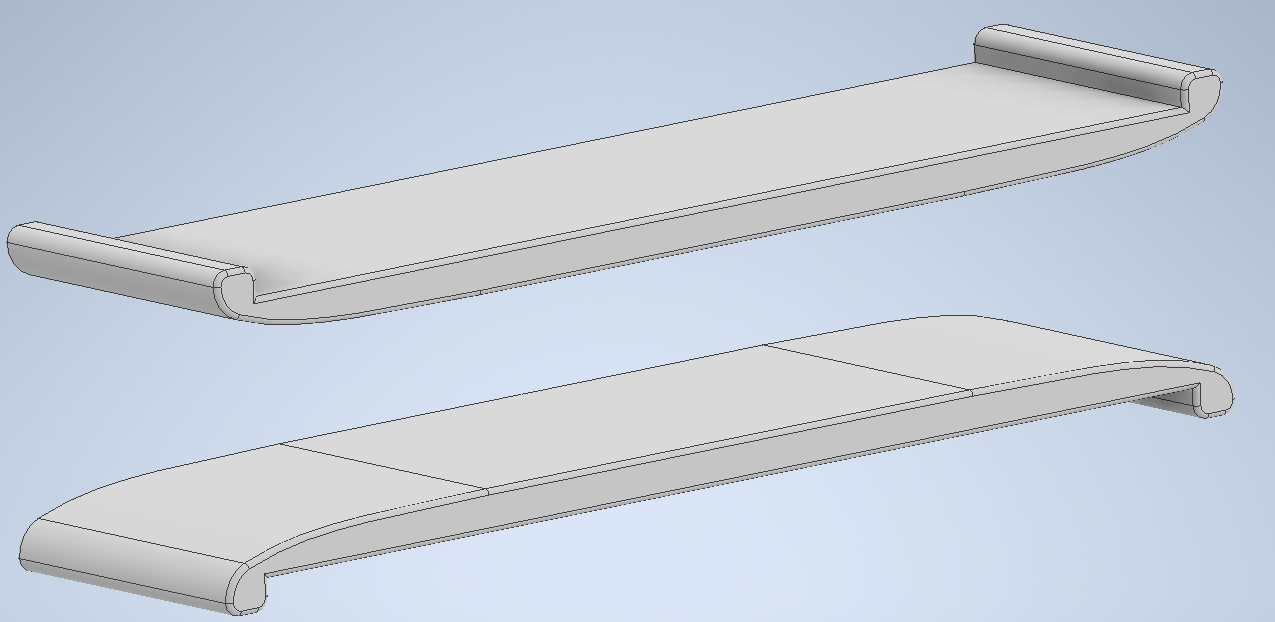 Z [m]
7 cm
14 cm
Well matched E and B field achieved
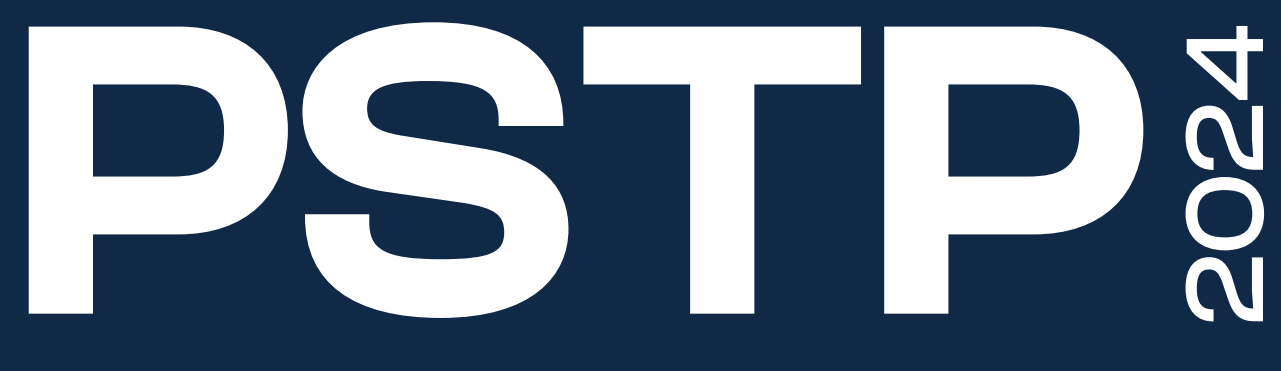 12
Jyoti Biswas
Electron –Ion Collider
EIC Wien: Beam dynamics (with 7 nC)
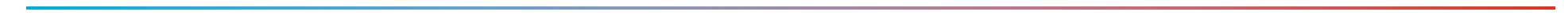 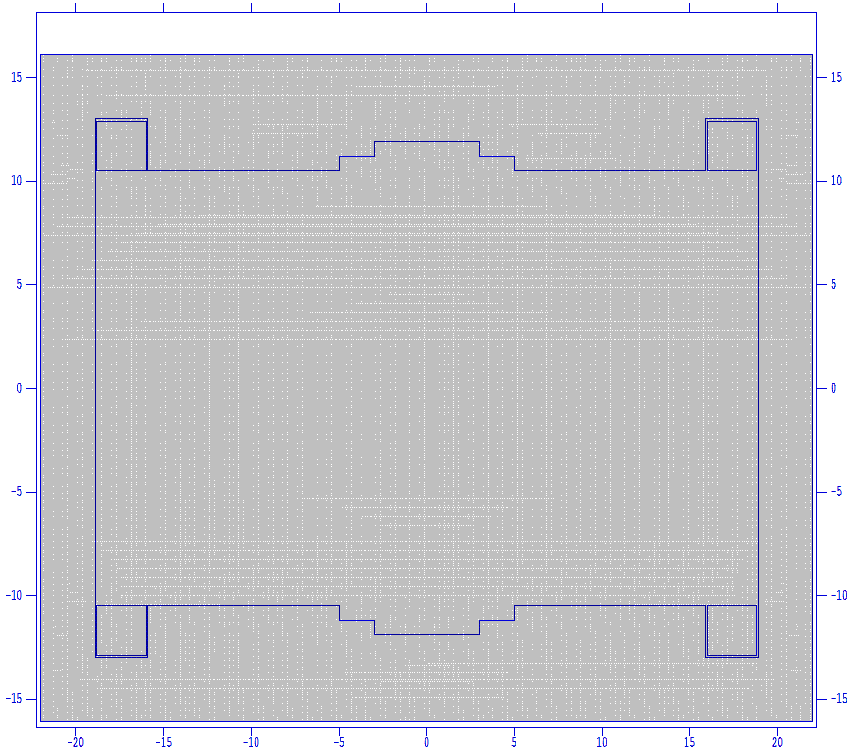 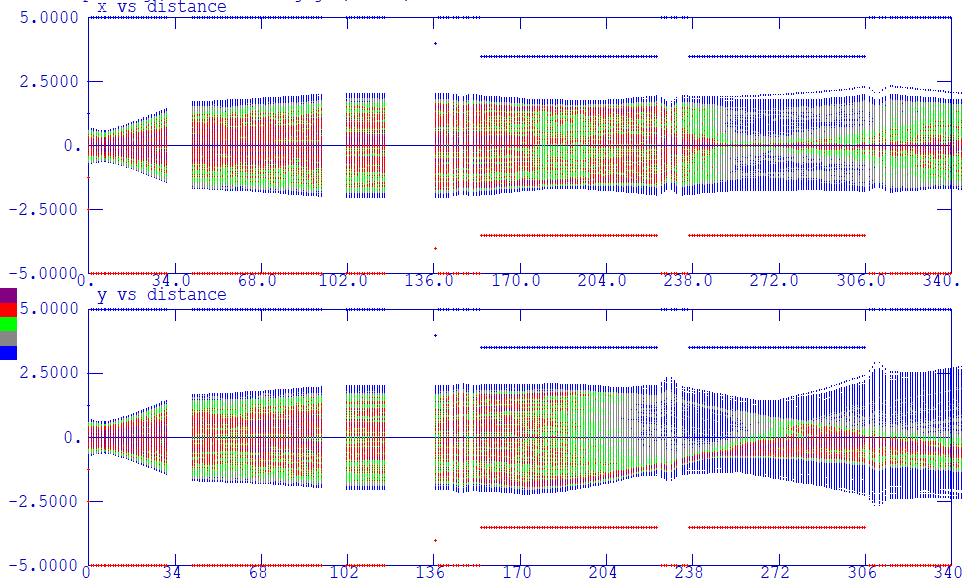 X
Y
Cross-section of the magnet and yoke with 3D shaping
7 nC beam with space charge on, with triplet focusing
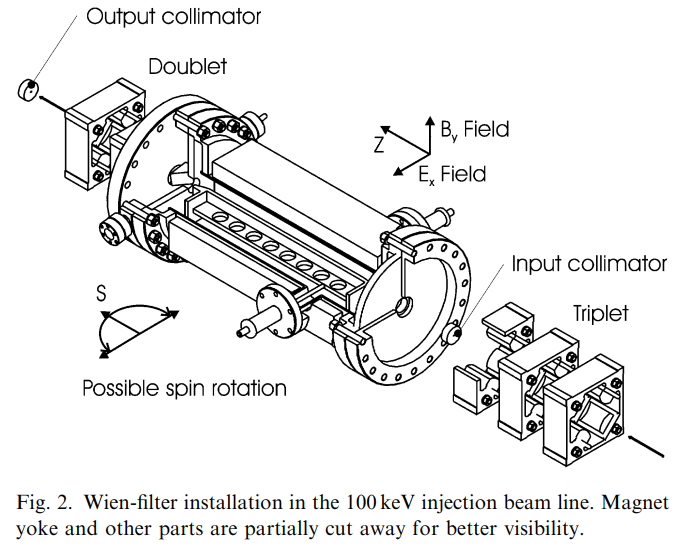 Transverse shaping is essential to better match both in longitudinal and transverse direction. 
7 nC space charge dominated beam can go through both Wien Filter. 
Thin quads in triplet configuration are used in beam dynamics. Quad optimization is in progress.
MAMI used triplet and doublet for focusing.
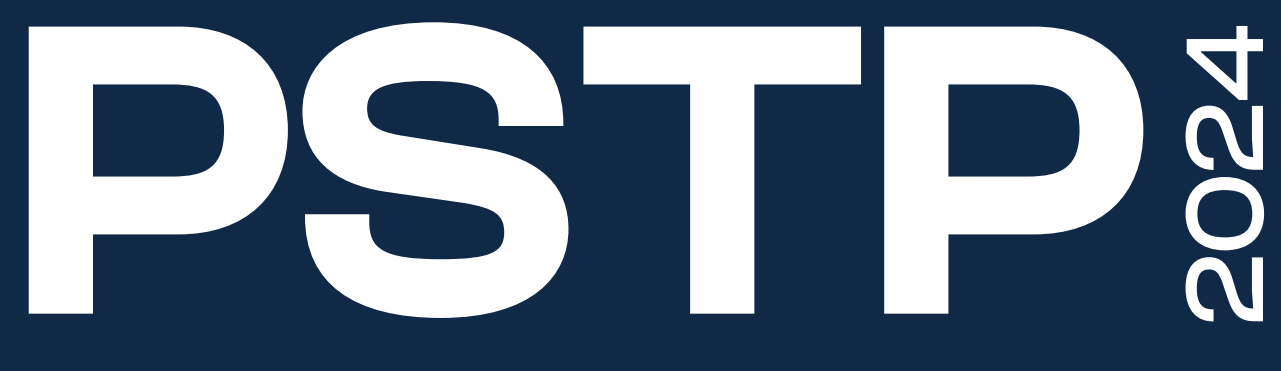 13
Jyoti Biswas
Electron –Ion Collider
Summary
Optimized pre-cleaning and heat treatment of MOCVD grown DBR GaAs/GaAsP photocathodes. 
Wet etching with HCL and lower heat treatment temperature of 450°C shows lowering of surface charge effect in HVDC gun. 
Rugged GaAs with 2D protection layer underway.
Initial design of the Wien Filter is showing promising results.
7 nC space charge dominated beam can go through both Wien.
Quadrupole lens in triplet configuration are used for beam focusing. 
Quadrupole design optimization is ongoing.
14
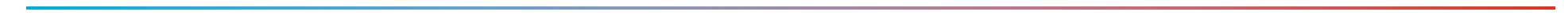 Thanks for your attentions!
Questions
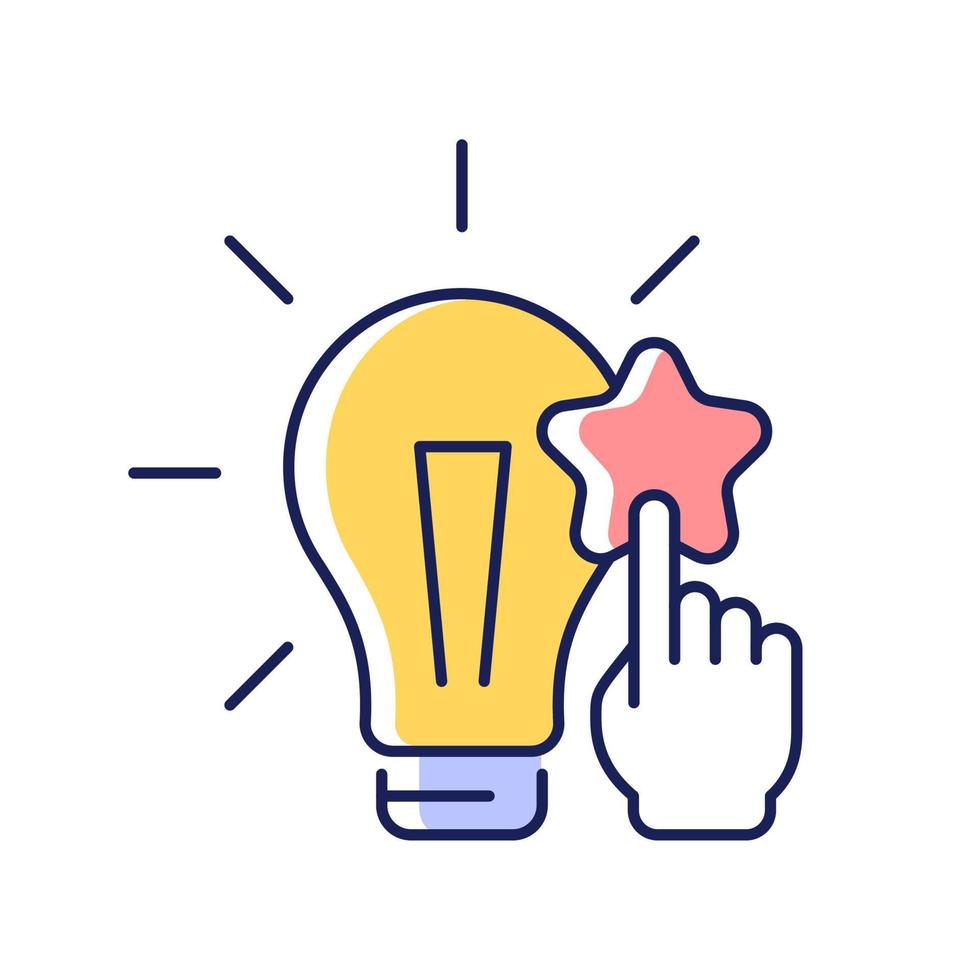 Suggestions
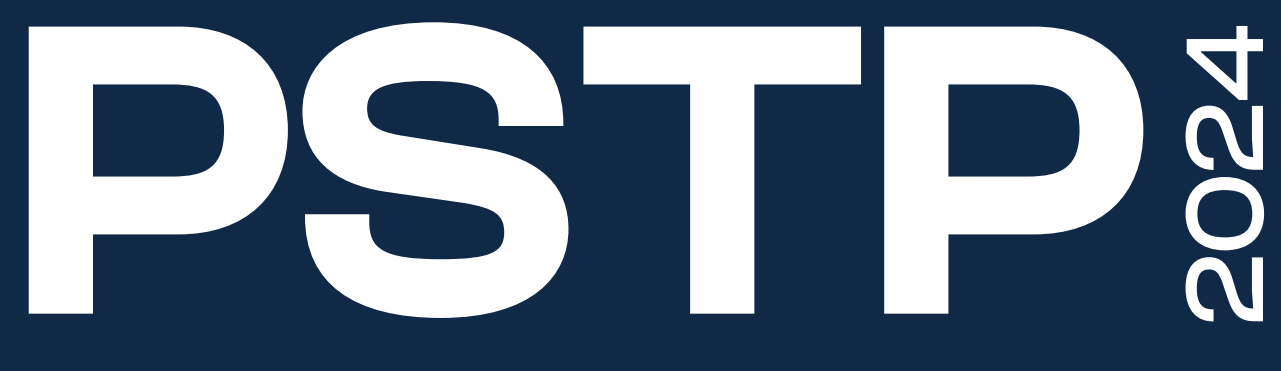 15
Jyoti Biswas
Electron –Ion Collider
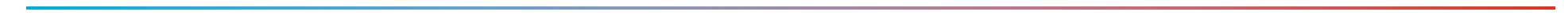 Backup
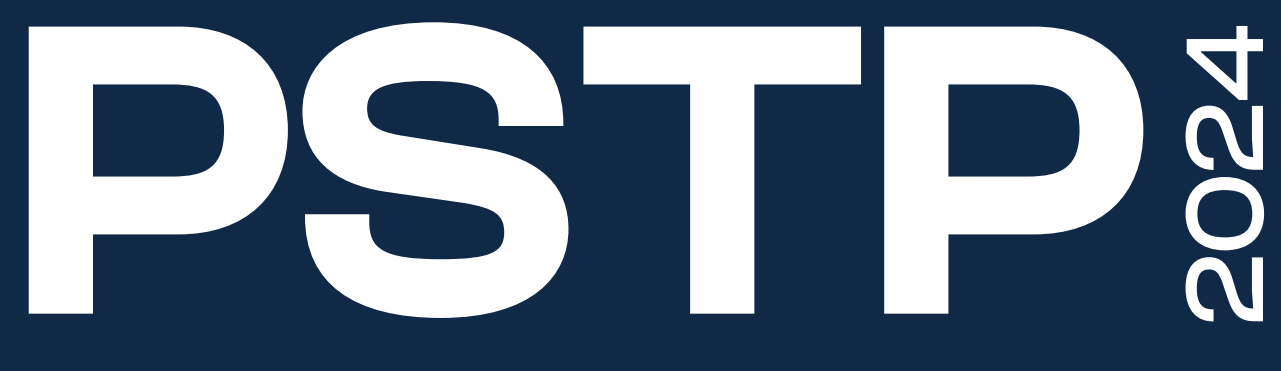 16
Jyoti Biswas
Electron –Ion Collider
Magnet for the Wien
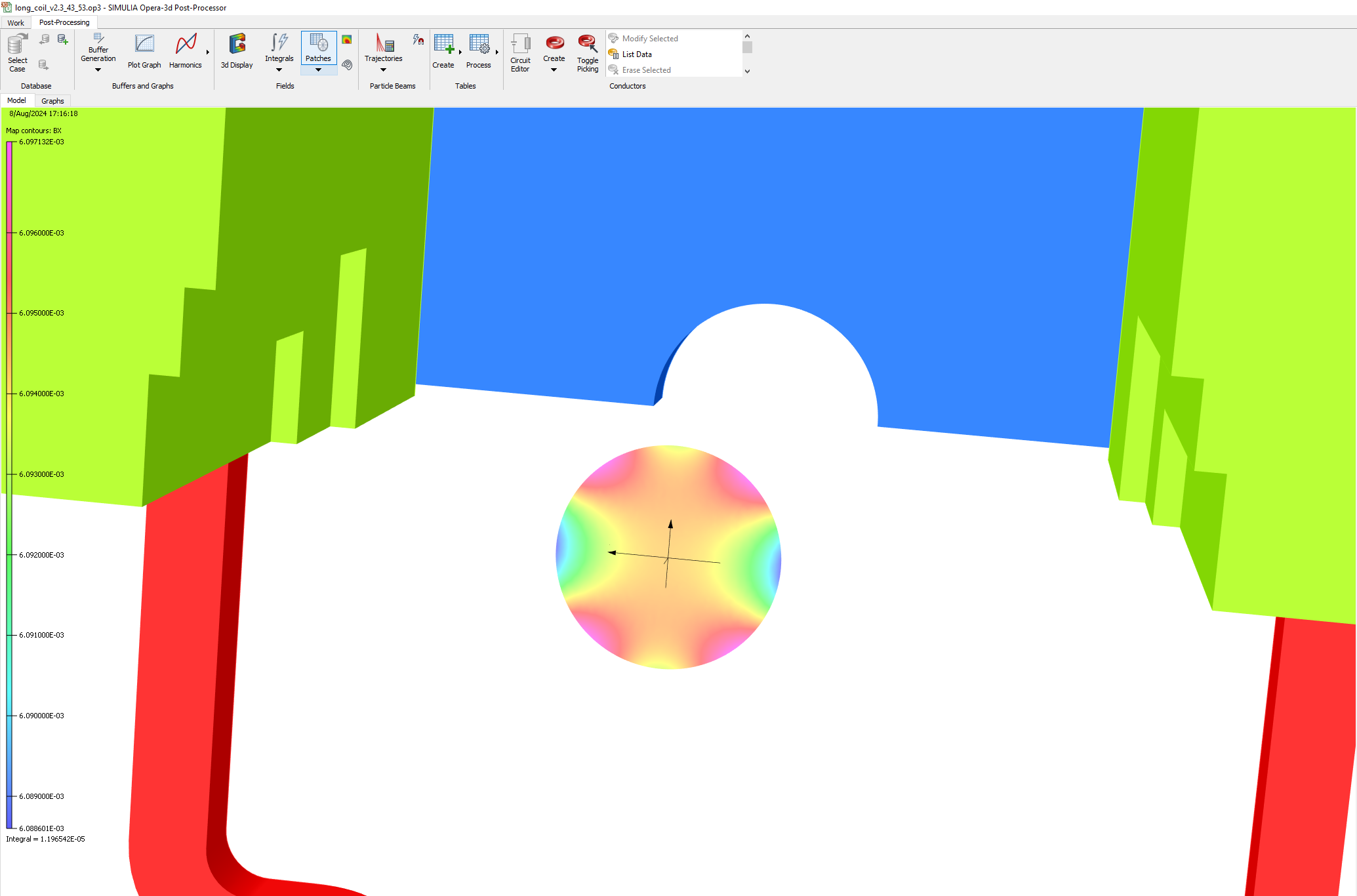 Y
X
Z
Beam deflection Comparison: single particle in Parmela
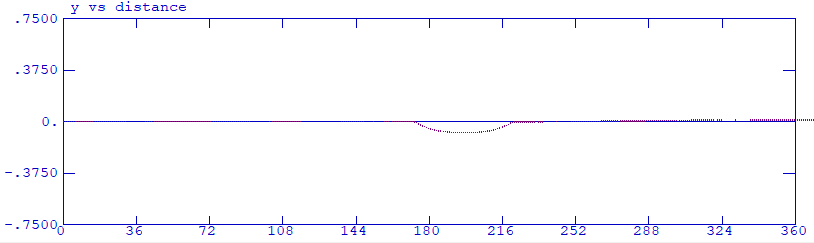 Without 3d shaping
Wien -1
Y [cm]
Wien Version: v1.9
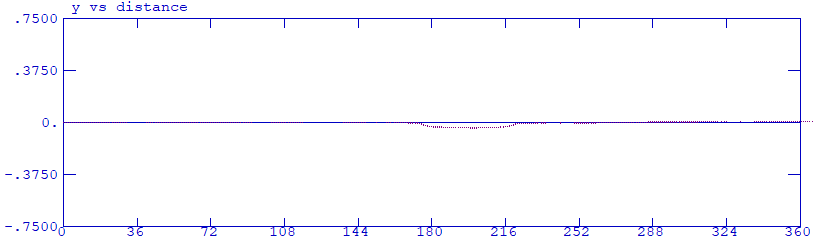 With 3d shaping
Wien -1
Y [cm]
Wien Version: v2.1